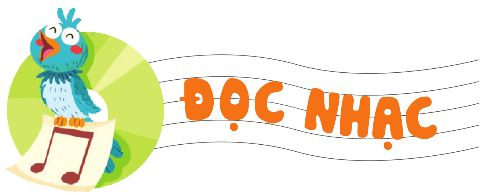 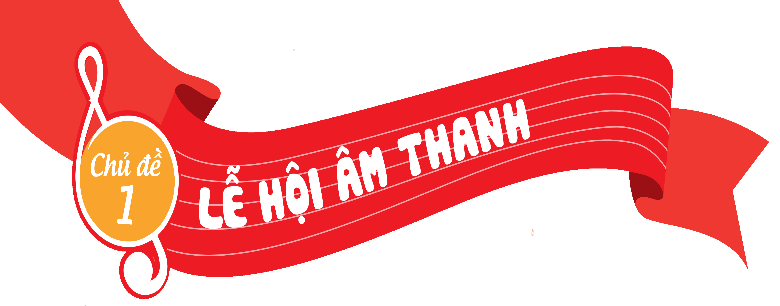 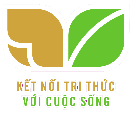 TIẾT 2
ÔN TẬP BÀI HÁT MÚA LÂN
ĐỌC NHẠC BÀI SỐ 1
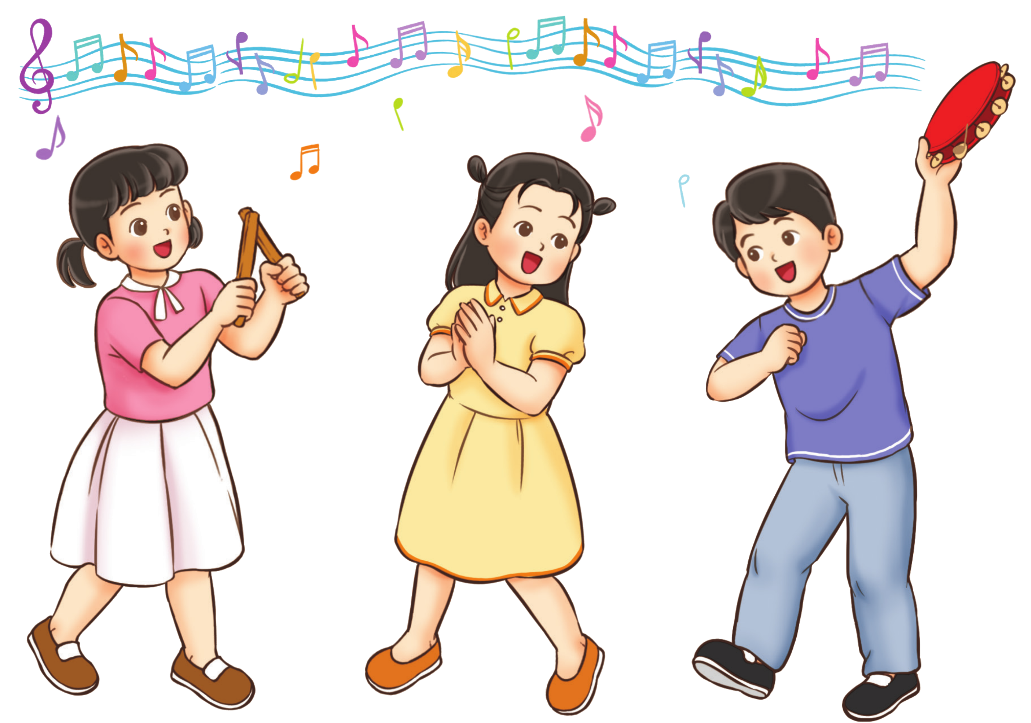 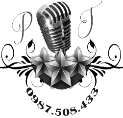 Hoạt động luyện tập- Thực hành
Nội dung Ôn bài hát Múa lân
Đọc lời ca kết hợp gõ đệm theo hình tiết tấu 1
Câu 1: Bùng bùng bùng bùng bùng bùng bùng bùng bùng bùng bùng bùng bùng bùng bùng bùng bùng bùng bùng bùng bùng 
Câu 2: còn gì vui hơn chơi rằm tháng tám còn gì hay hơn chơi trò múa lân 
Câu 3: em đánh phèn thì anh đánh trống 
Câu 4: Em Ông Địa thì anh múa lân 
Câu 5: Em rước đèn thì anh múa rối 
Câu 6:Vui lên nào kể đêm sáng trăng
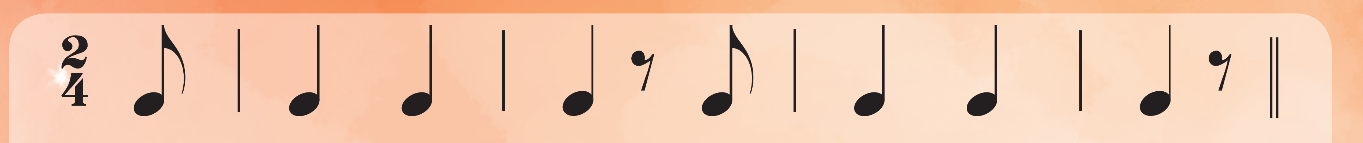 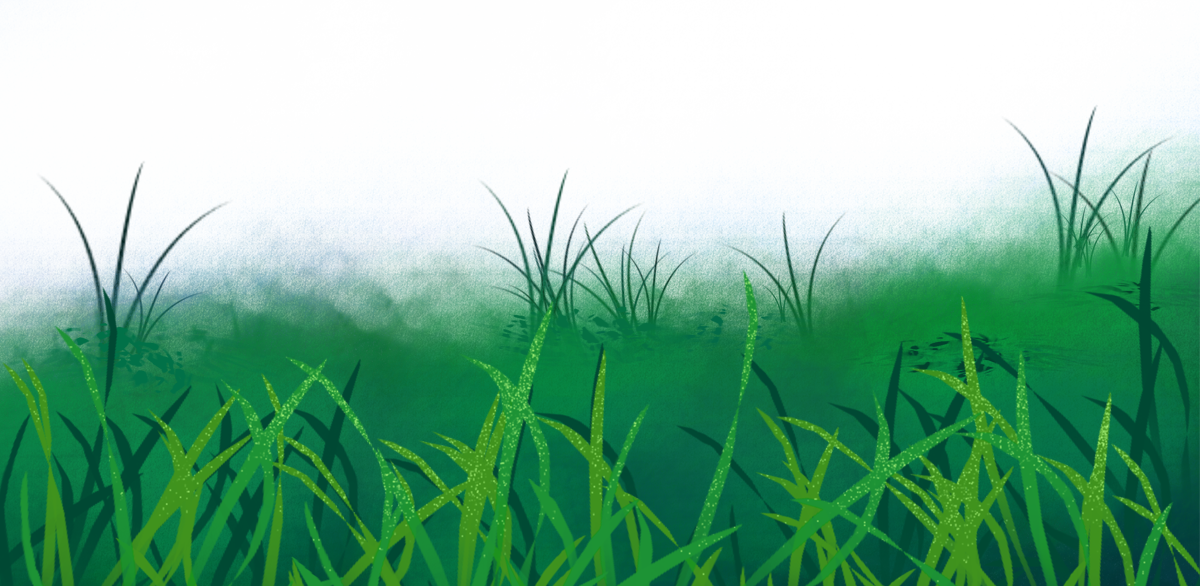 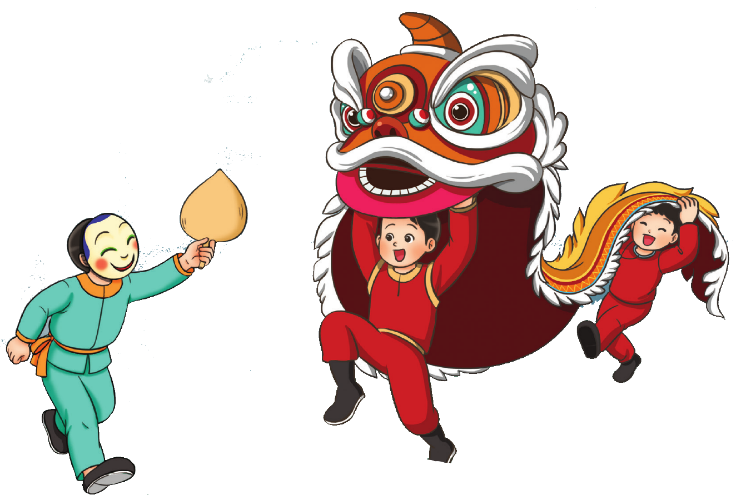 Hát 6 câu hát kết hợp gõ đệm theo phách (quay lại 2 lần). Sau đó đọc lời ca kết hợp gõ đệm theo hình tiết tấu 2 để kết bài.
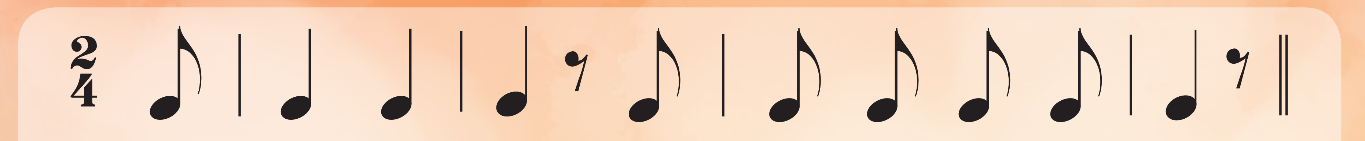 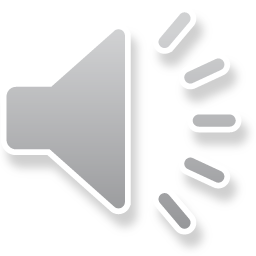 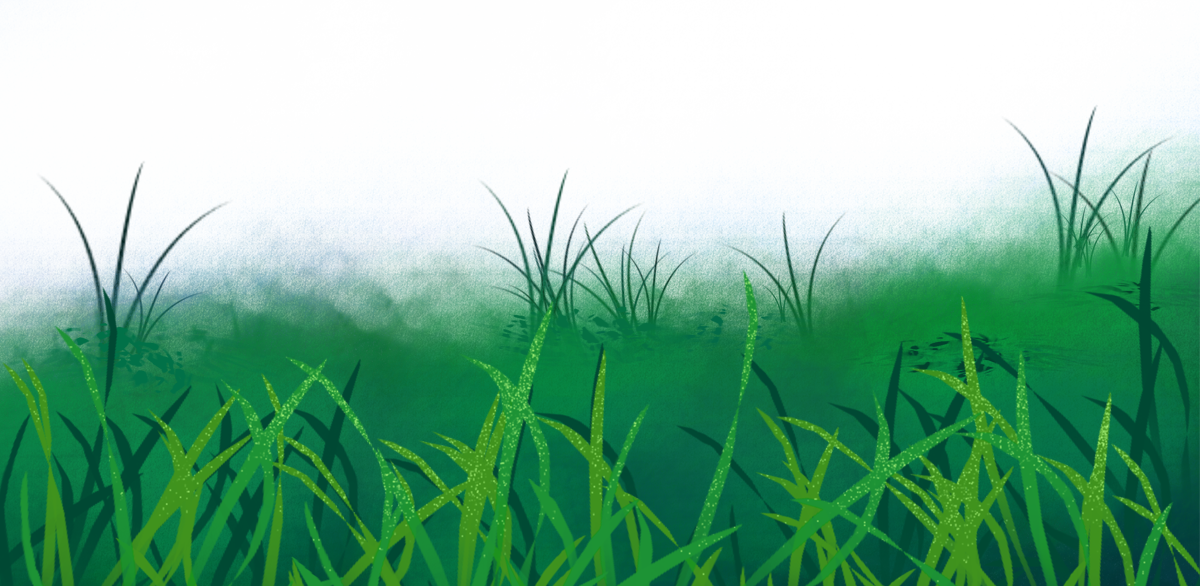 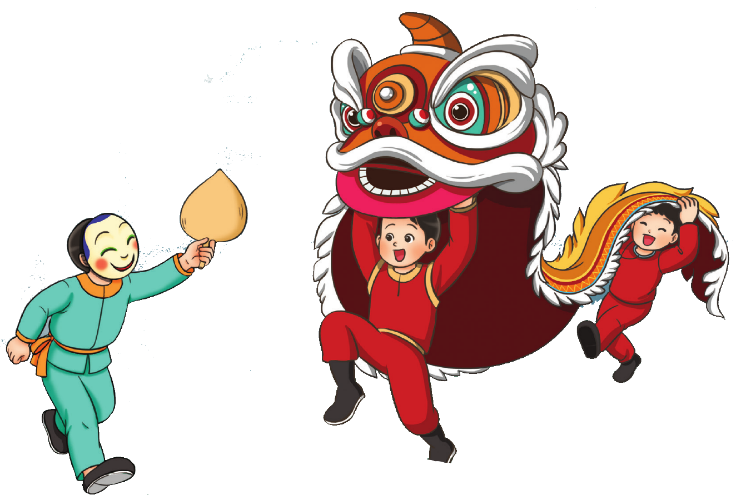 Ôn hát với các hình thức: Lớp, cá nhân
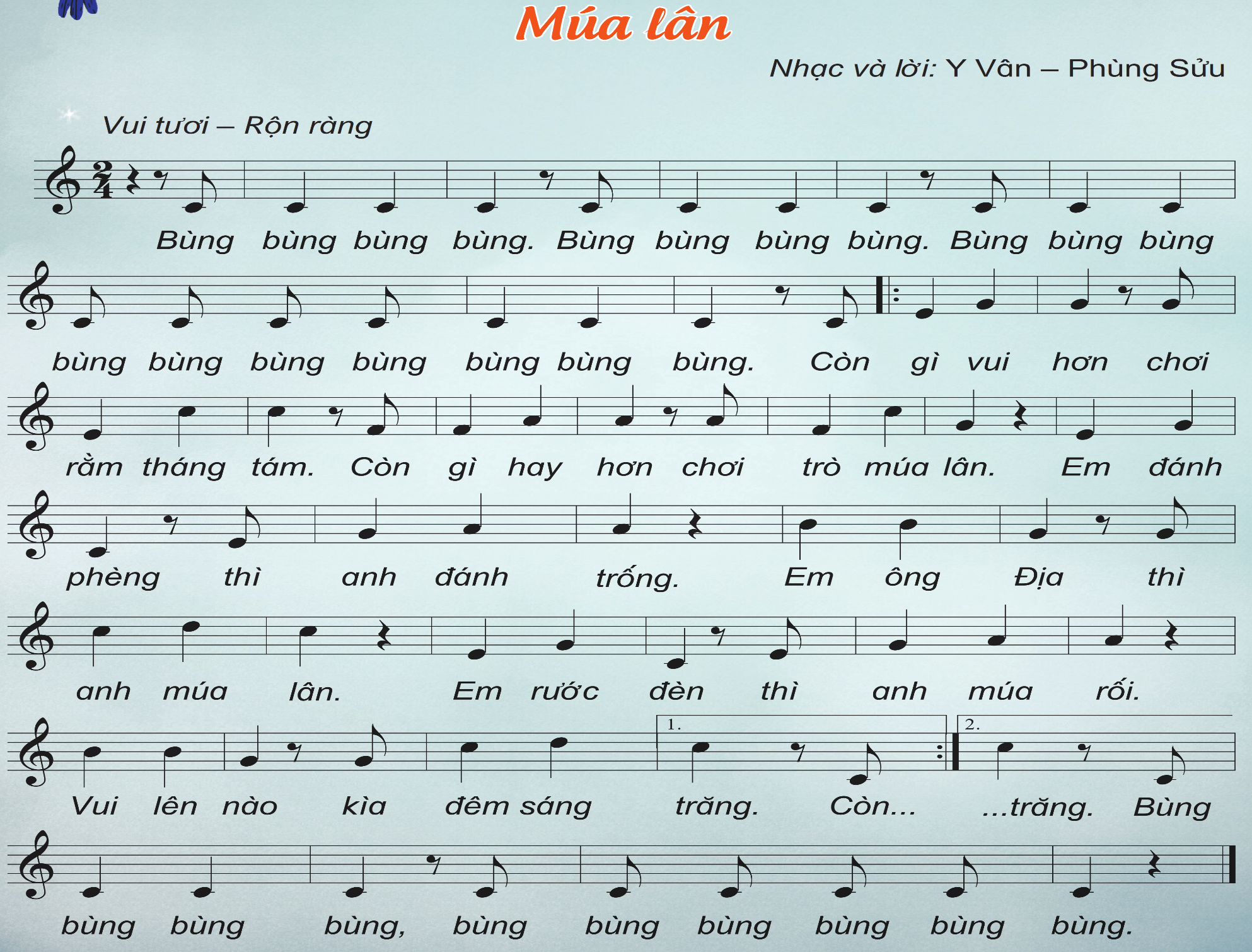 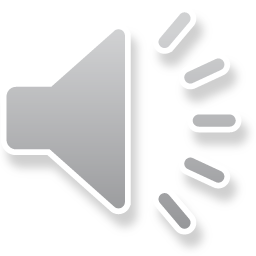 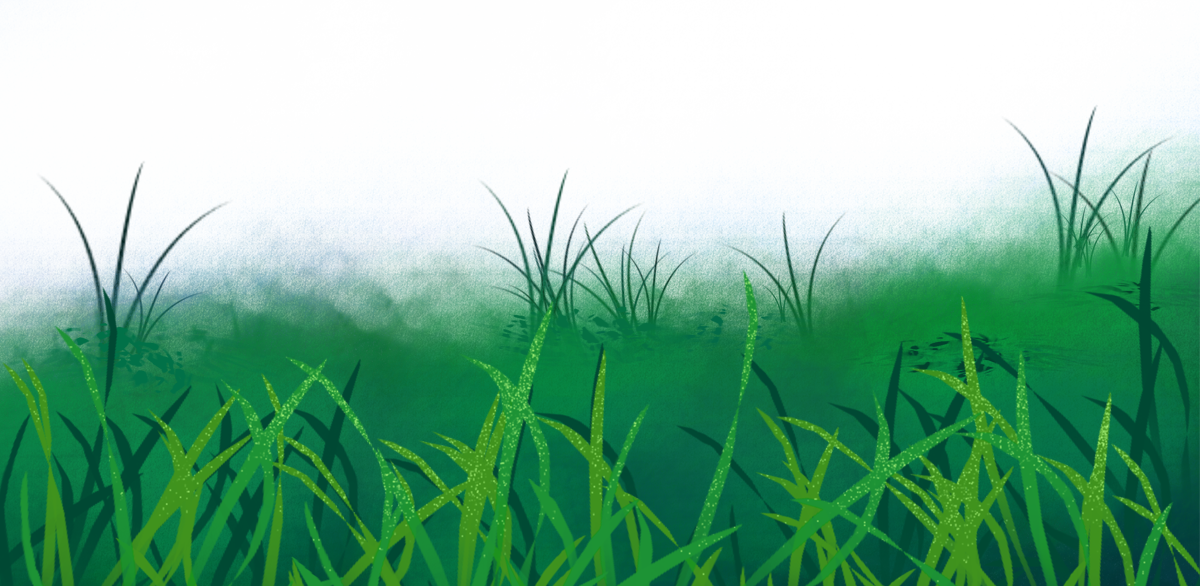 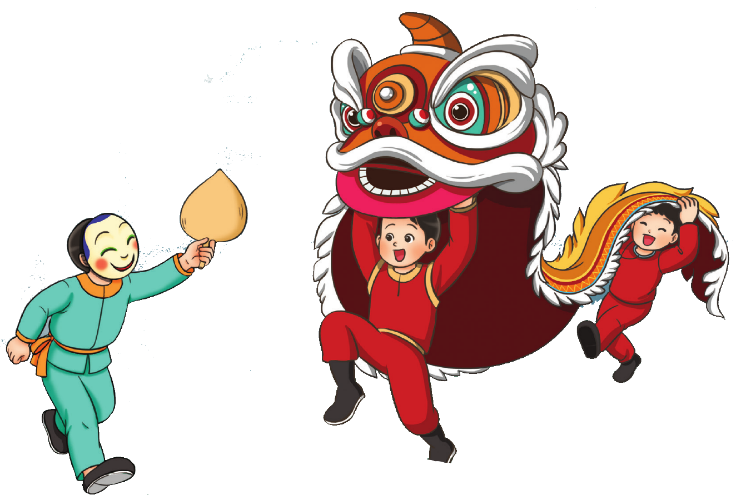 Hát kết hợp vận động cơ thể
Câu kết, cả lớp hát và vỗ tay theo tiết tấu
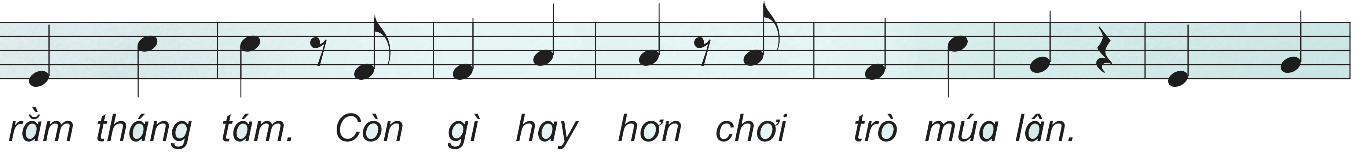 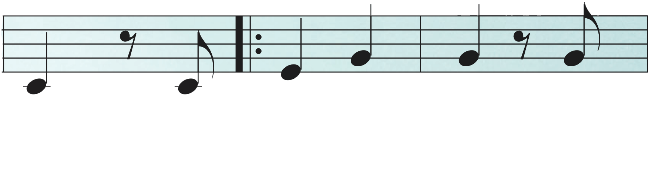 Còn  gì  vui   hơn chơi
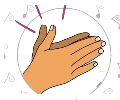 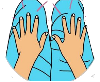 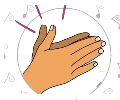 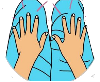 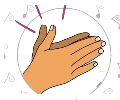 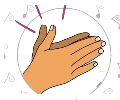 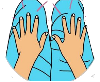 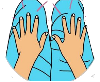 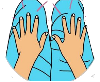 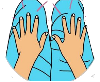 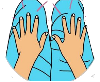 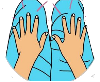 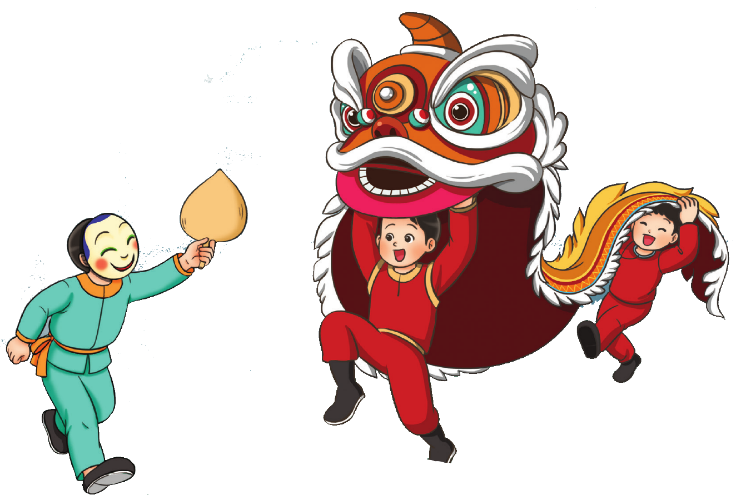 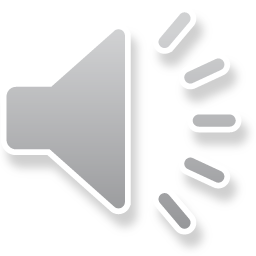 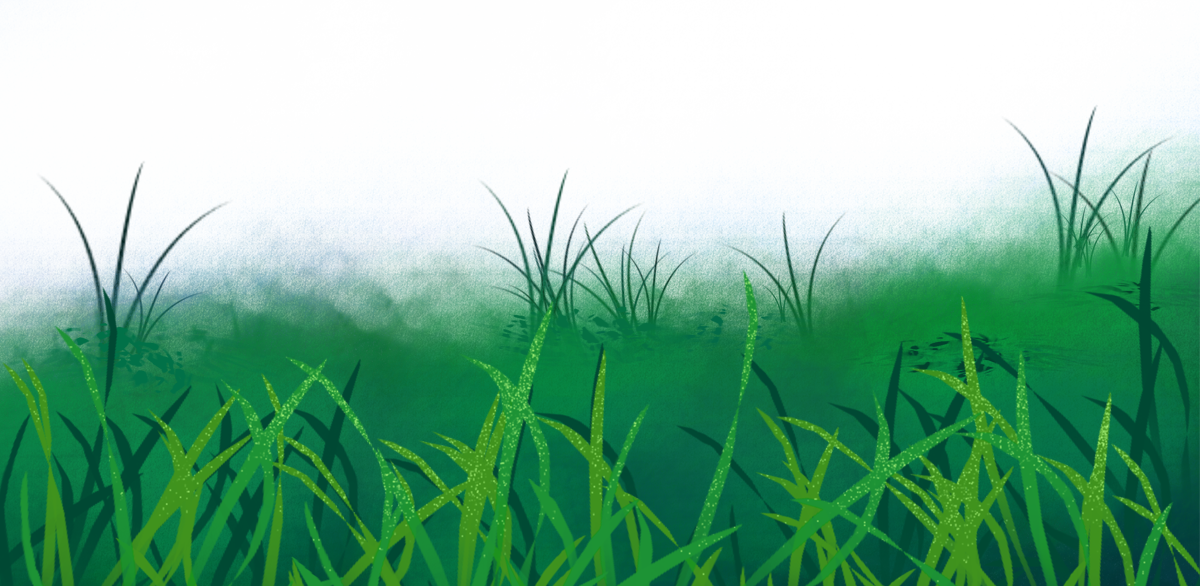 Hoạt động vận dụng- Trải nghiệm
5 HS hát lời ca; 4 HS gõ đệm theo phách và 3 HS vận động cơ thể
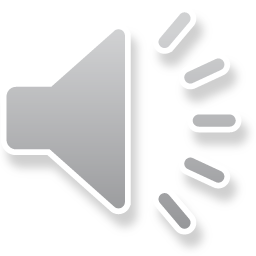 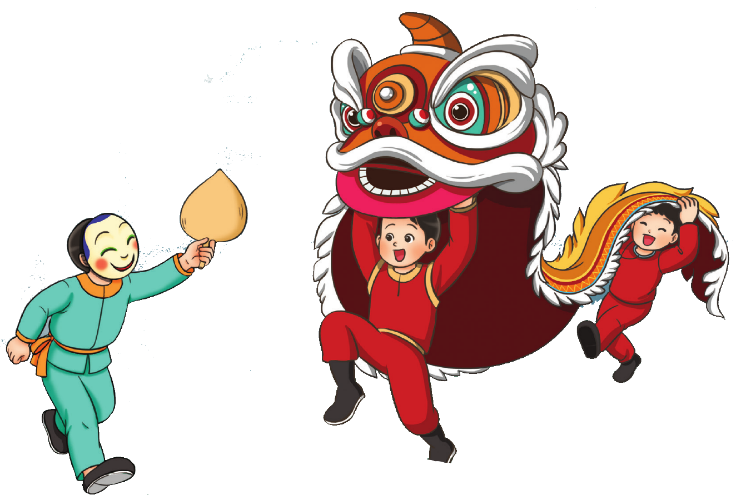 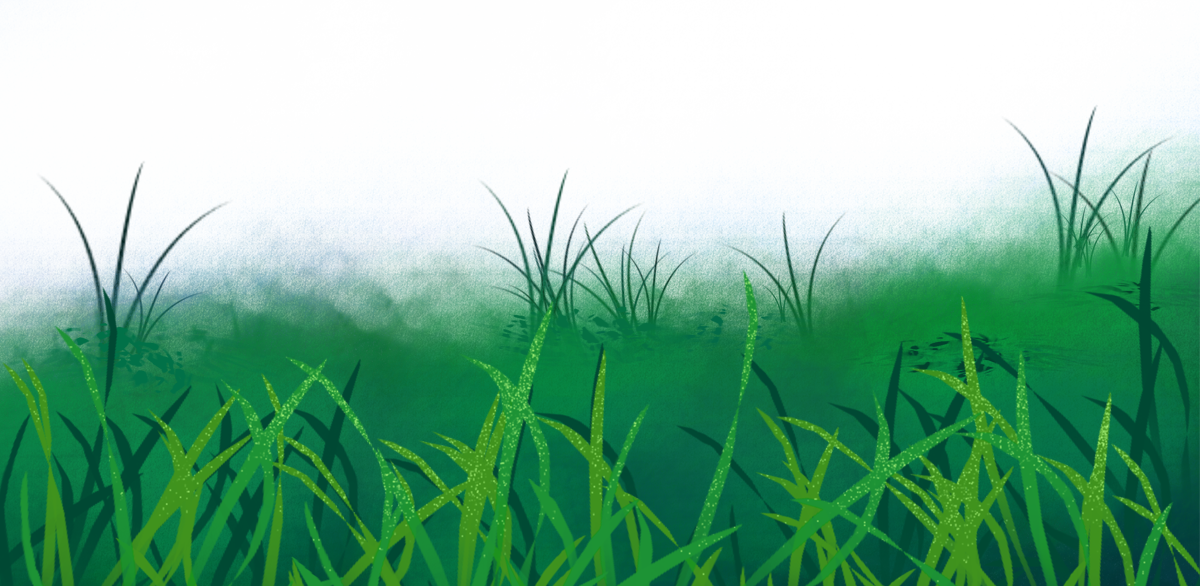 Hoạt động hình thành kiến thức
Nội dung Đọc nhạc Bài số 1
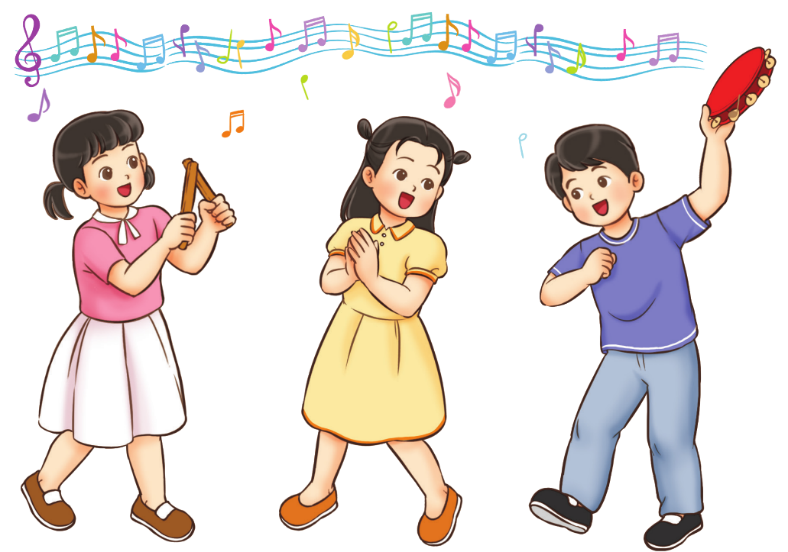 Giới thiệu, đọc mẫu
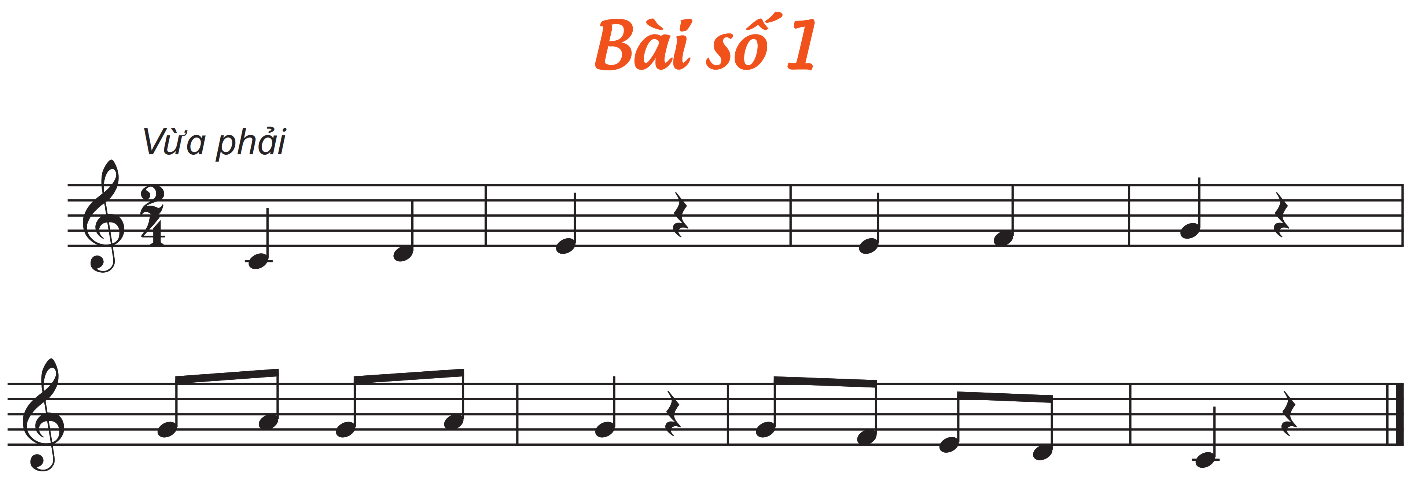 1
2
? Hình nốt nhạc, tên nốt nhạc
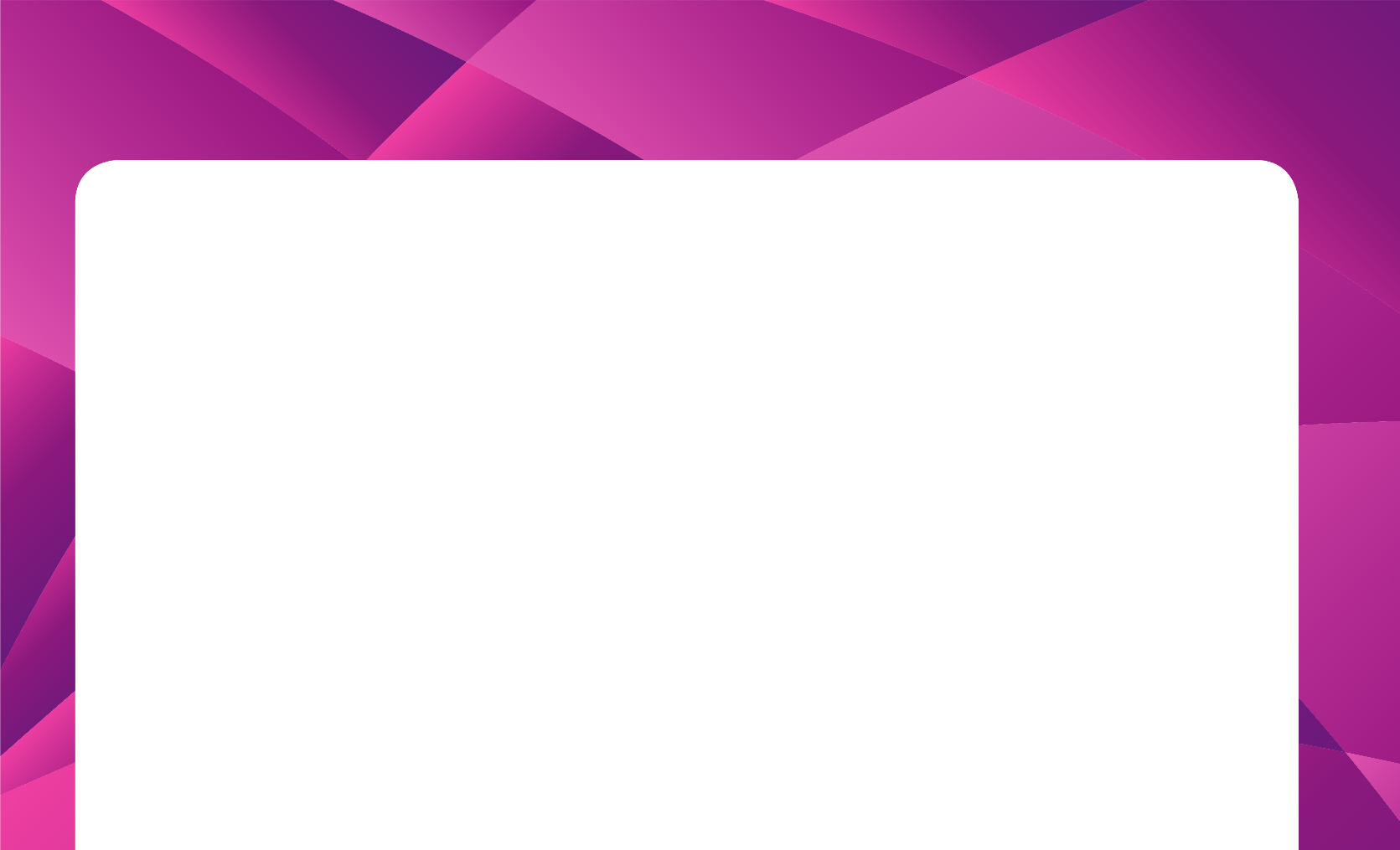 Luyện cao độ và thế tay tay
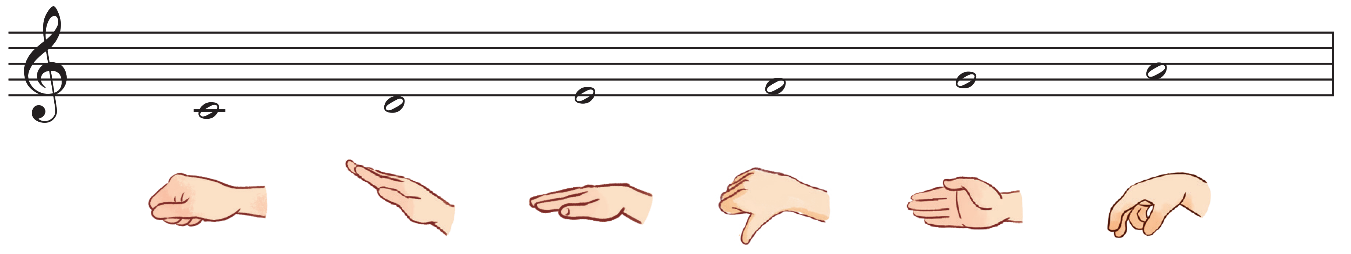 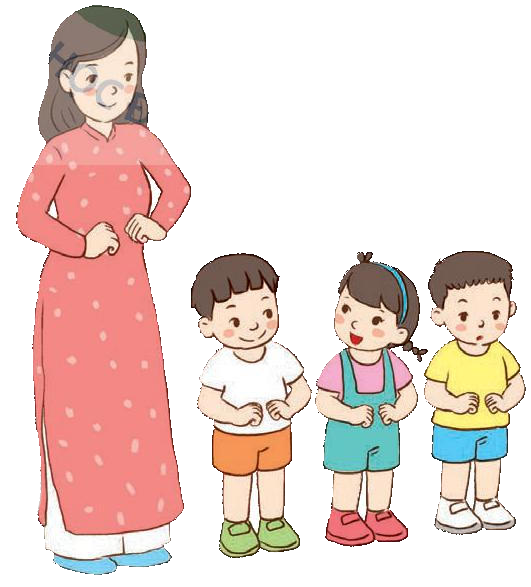 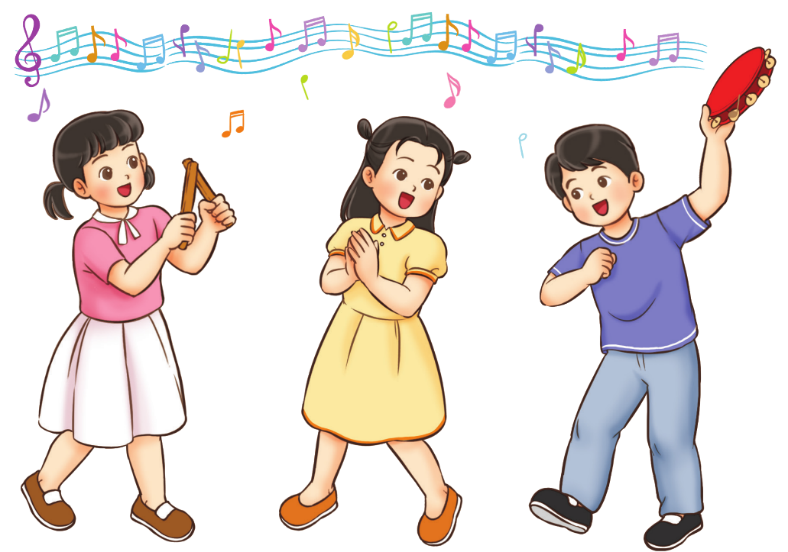 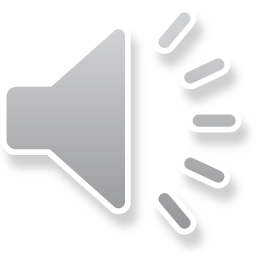 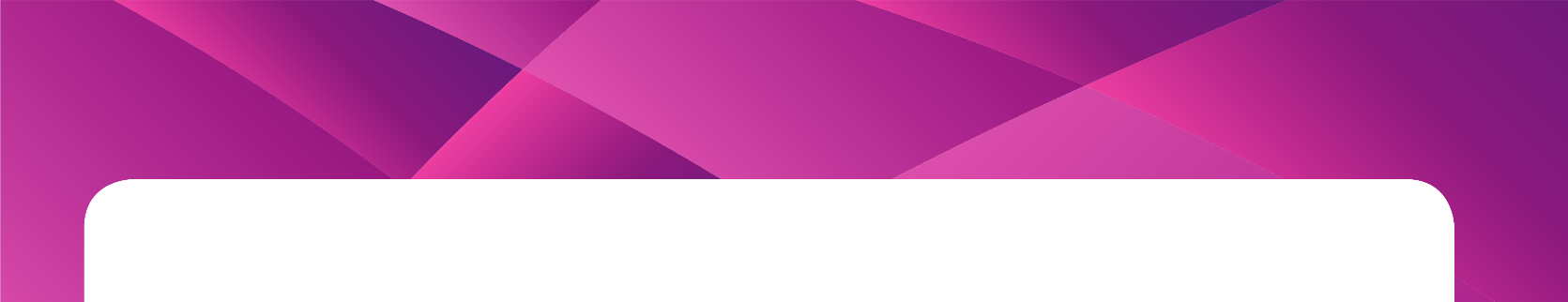 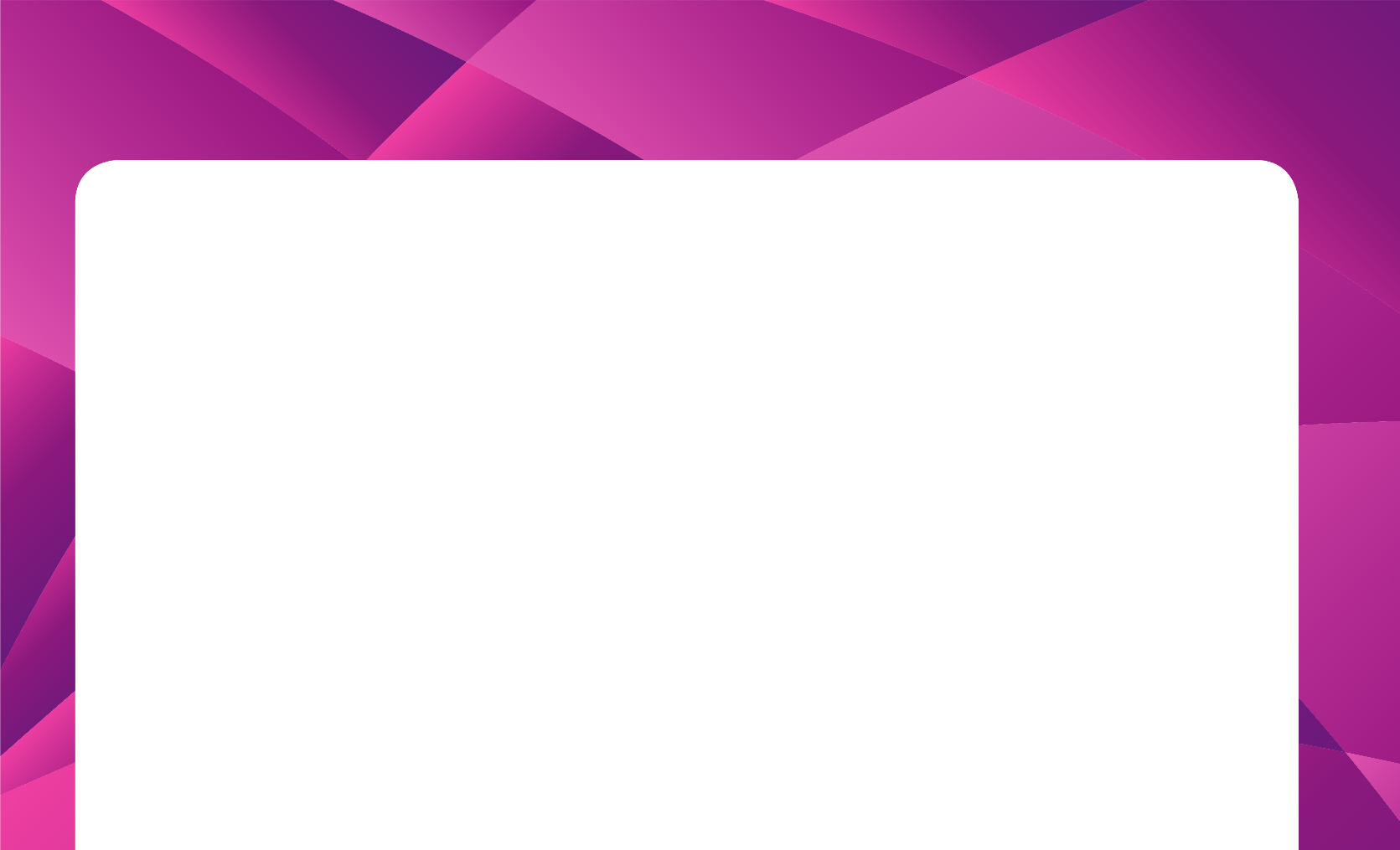 Luyện tiết tấu
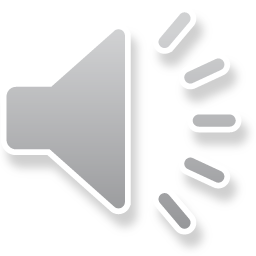 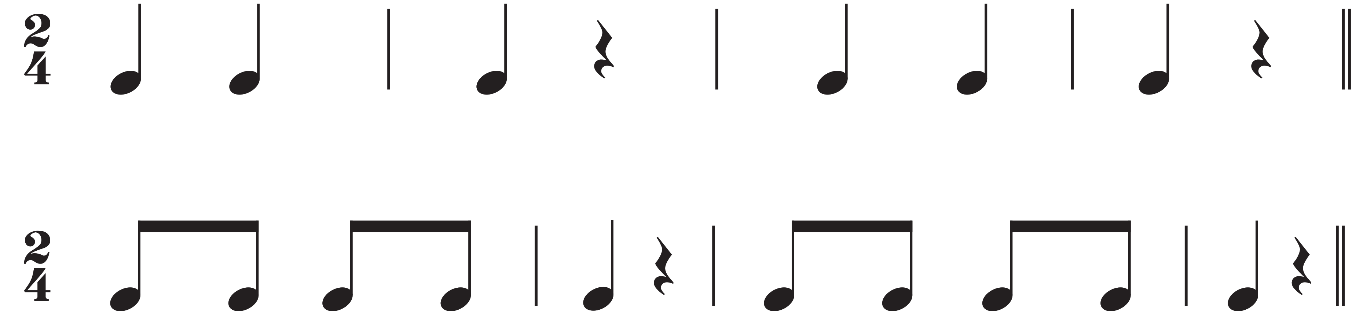 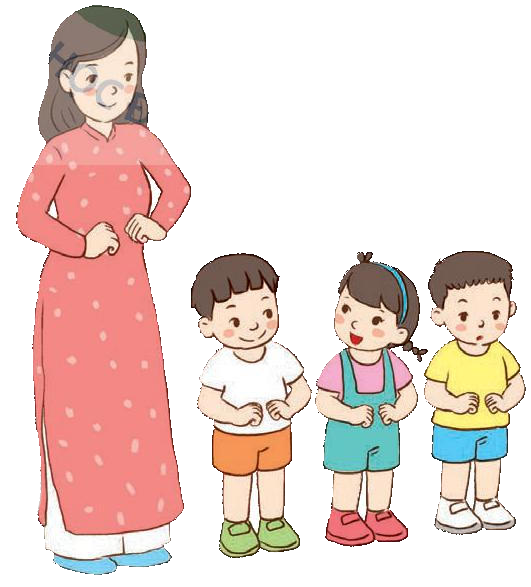 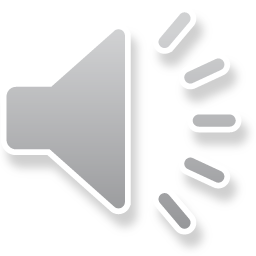 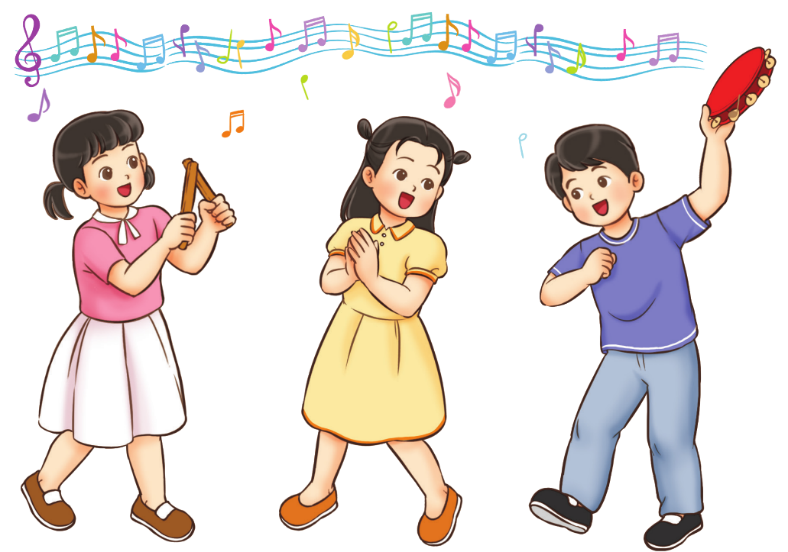 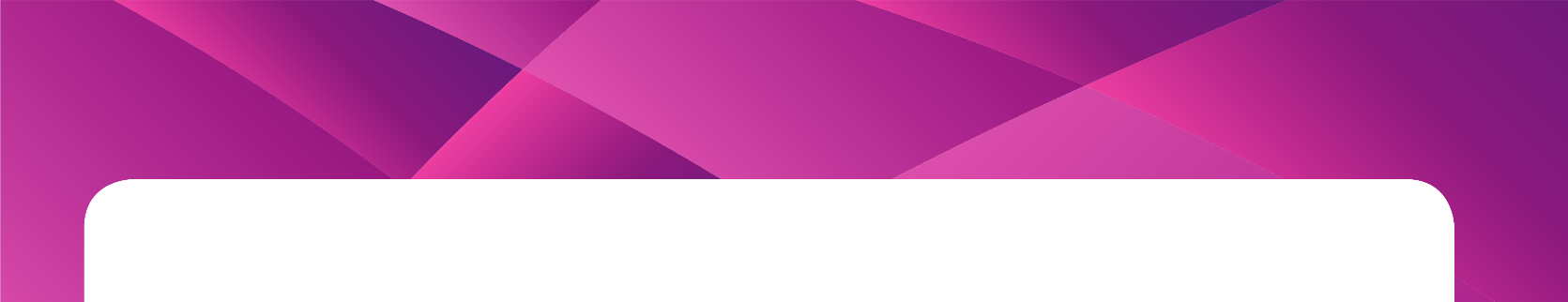 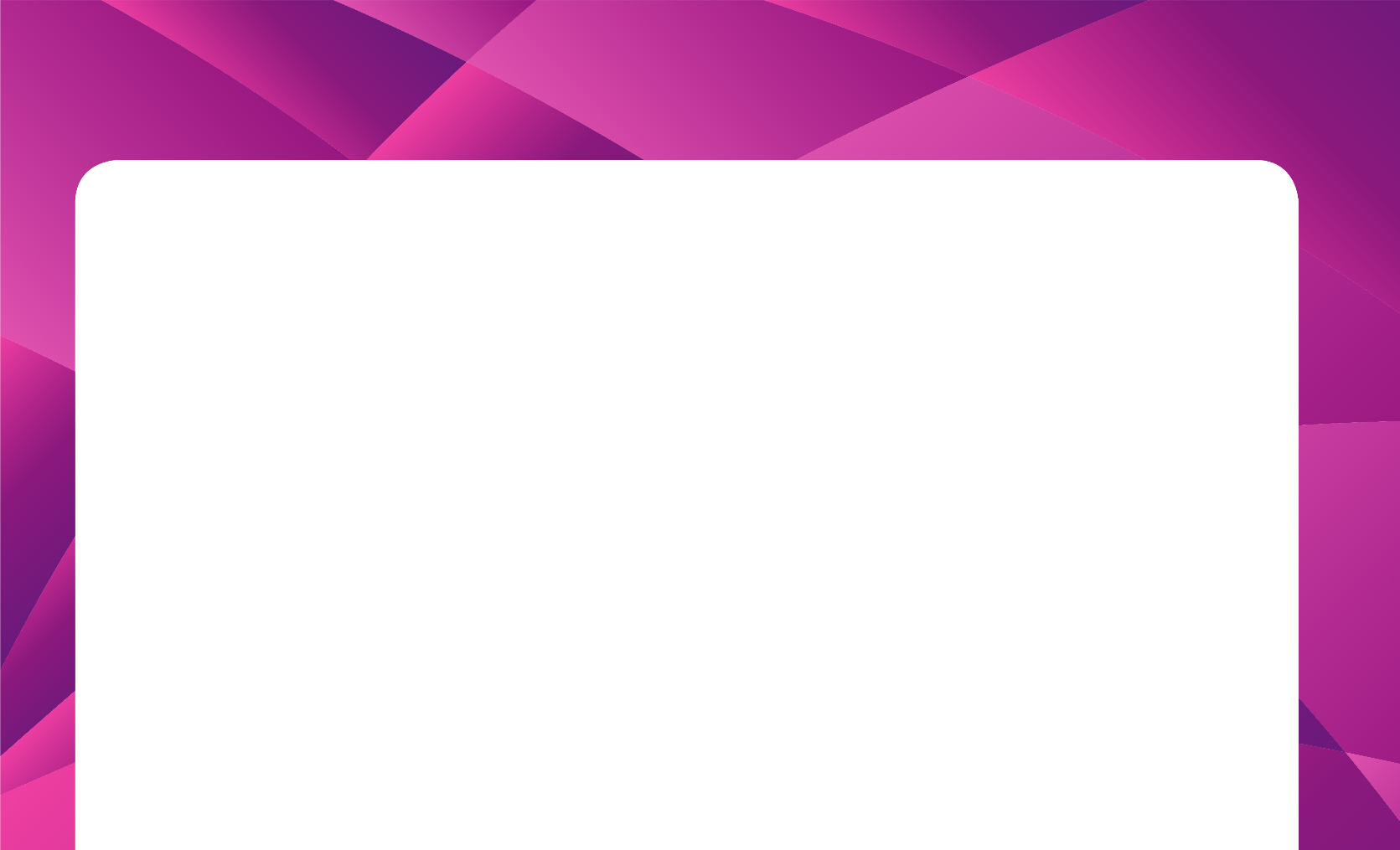 Đọc tên nốt nhạc từng câu
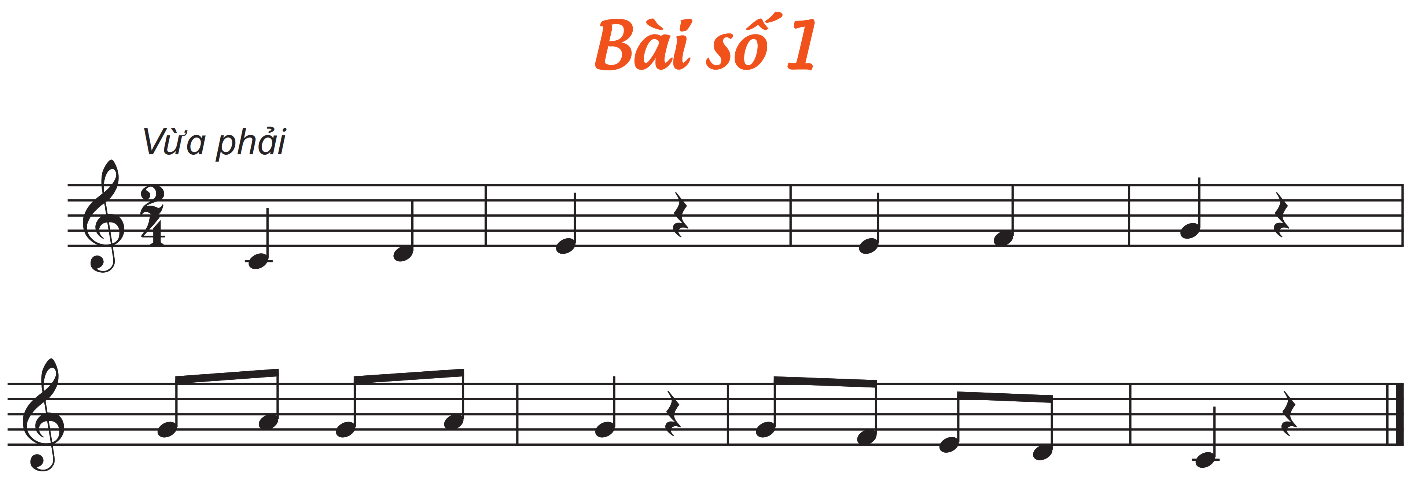 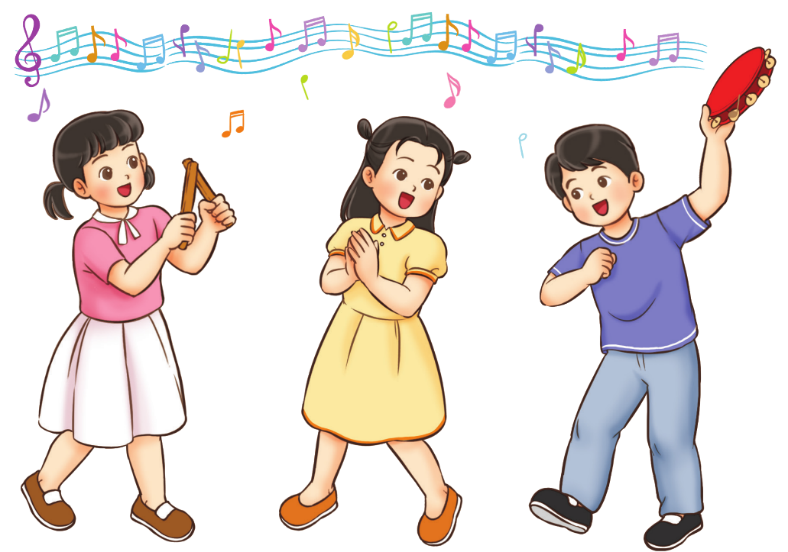 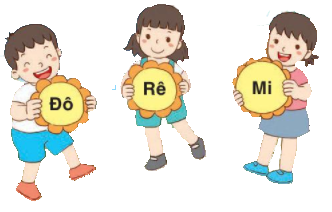 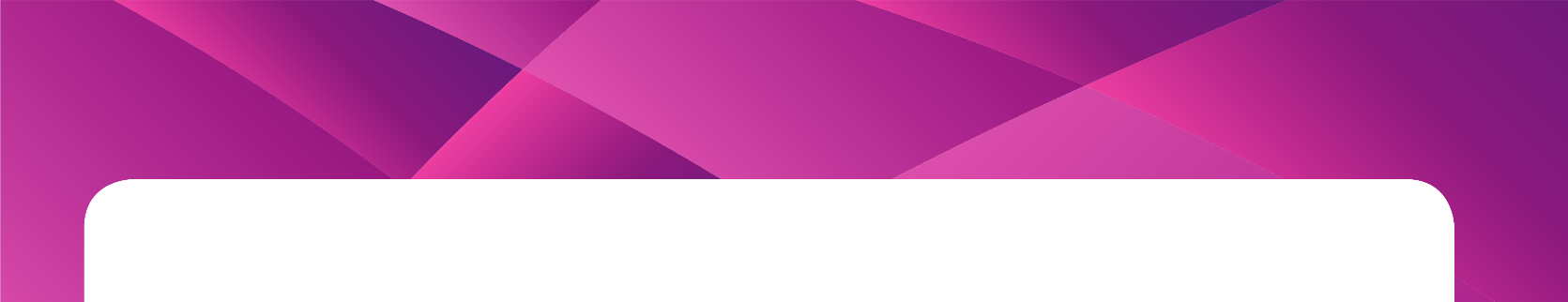 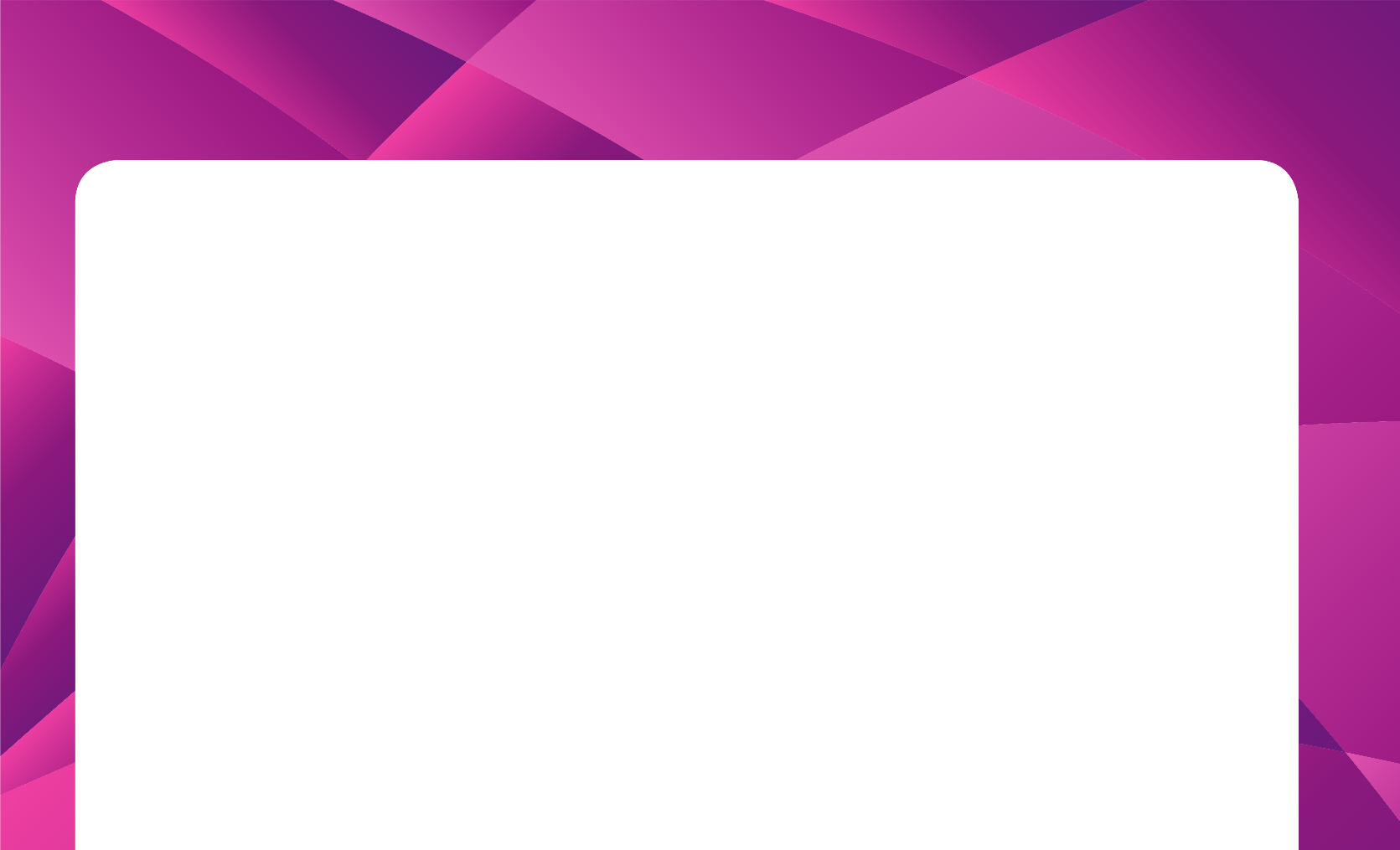 CÂU 1
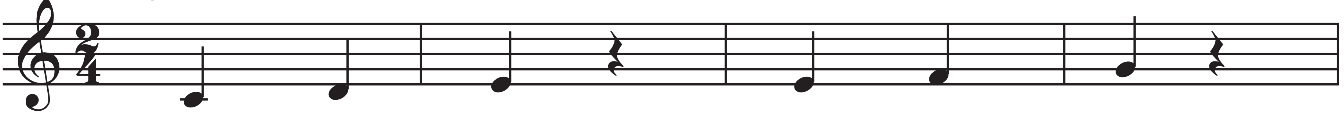 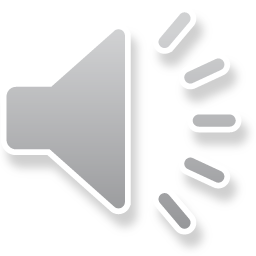 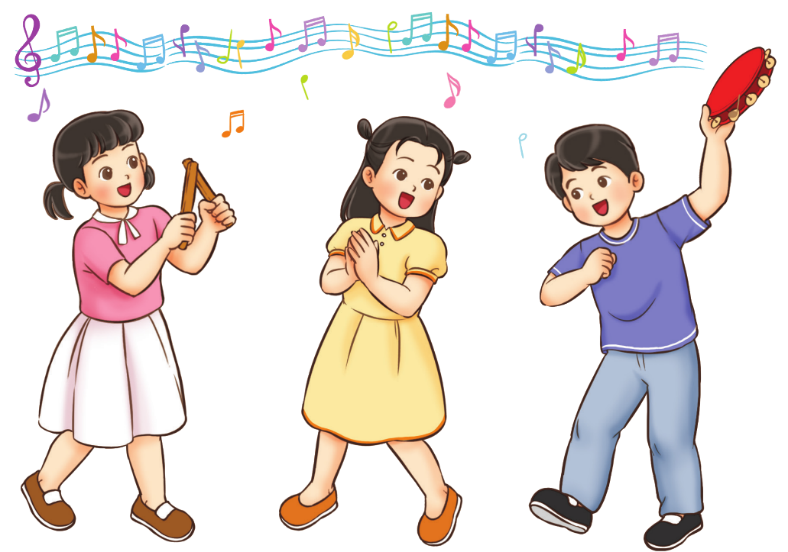 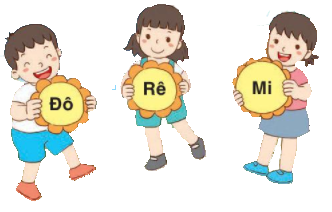 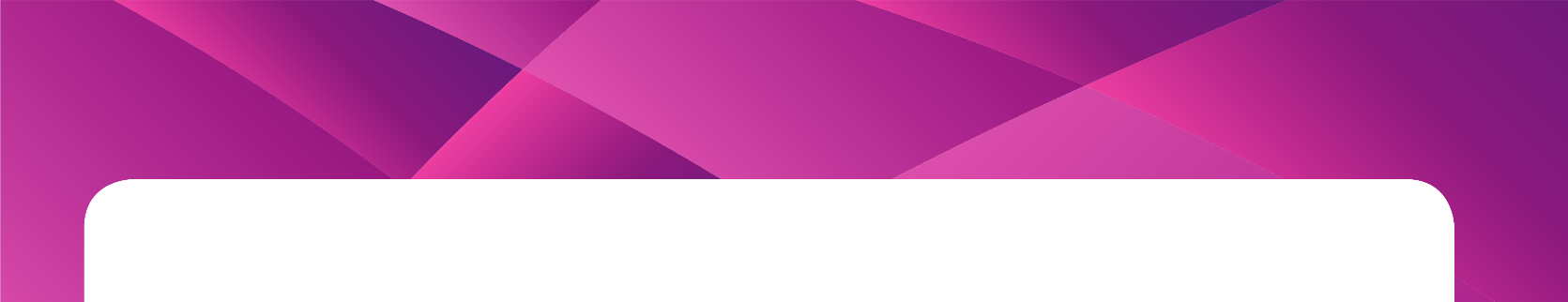 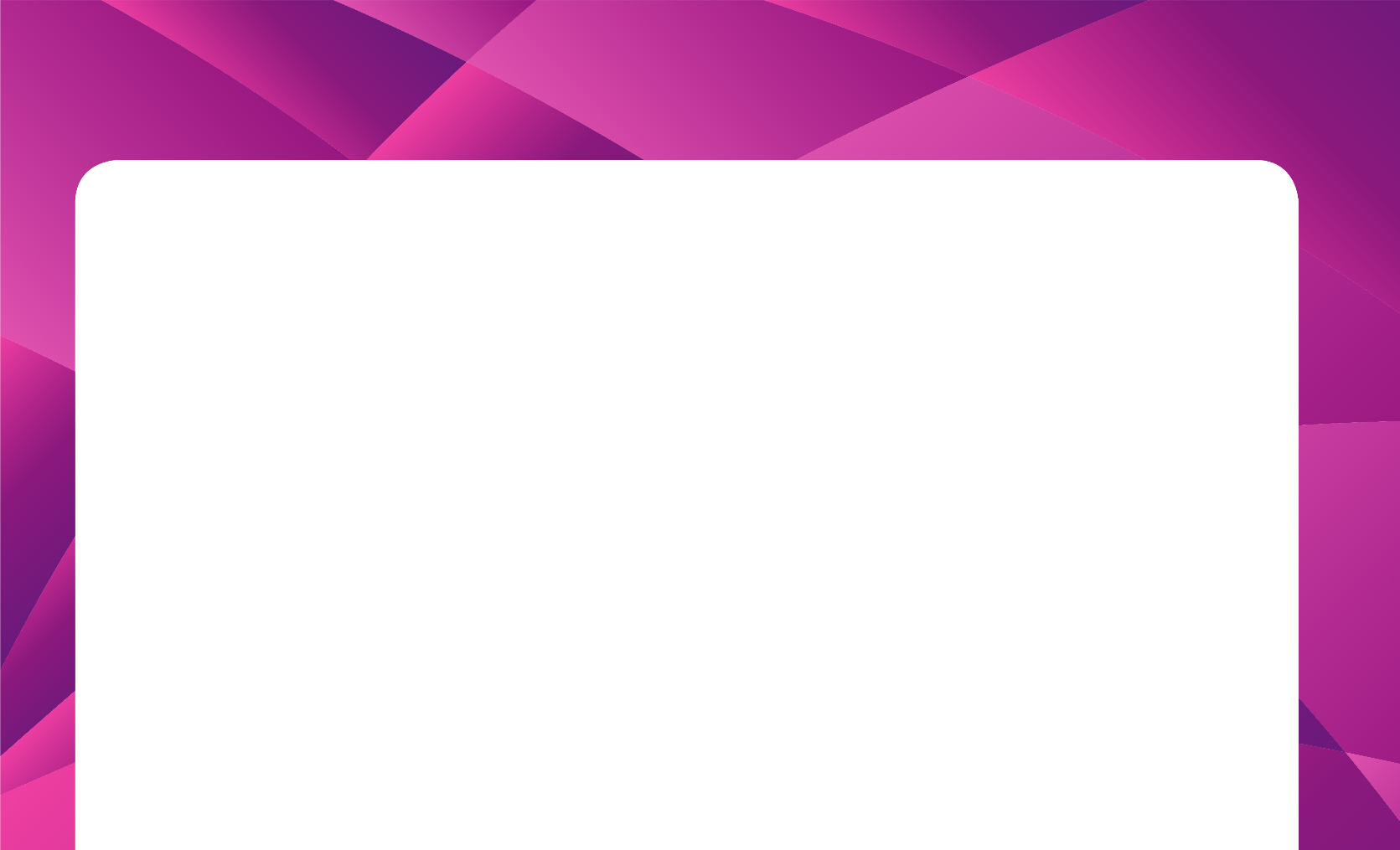 CÂU 2
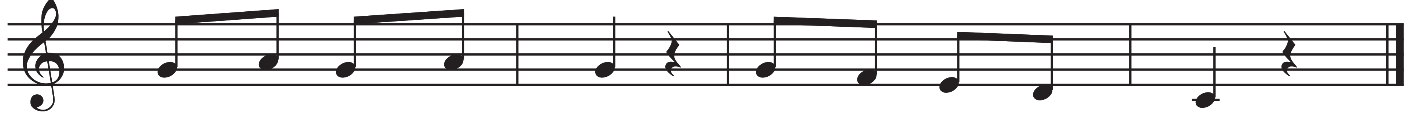 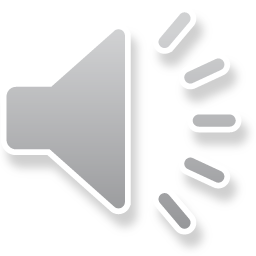 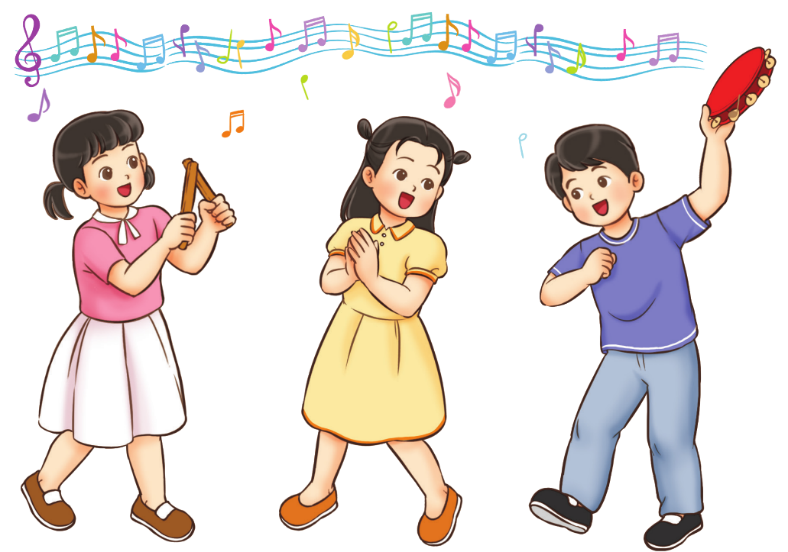 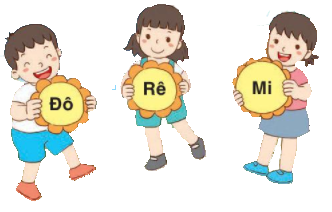 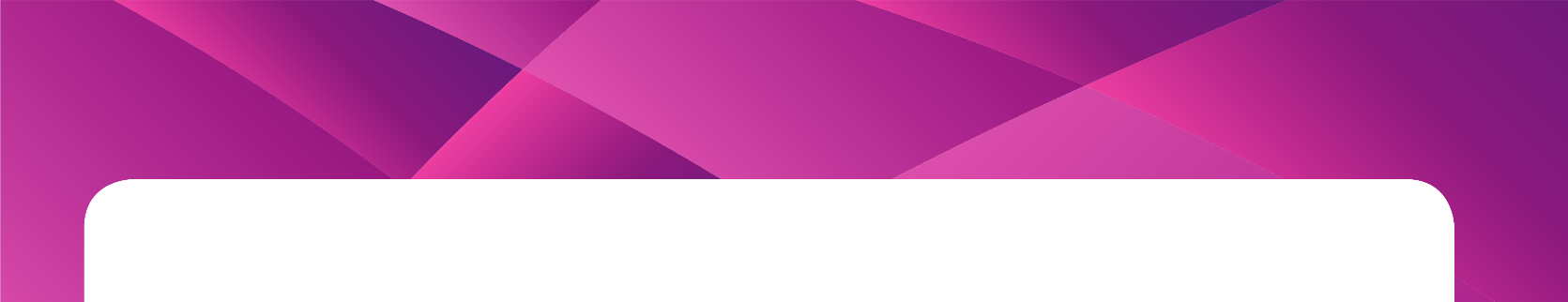 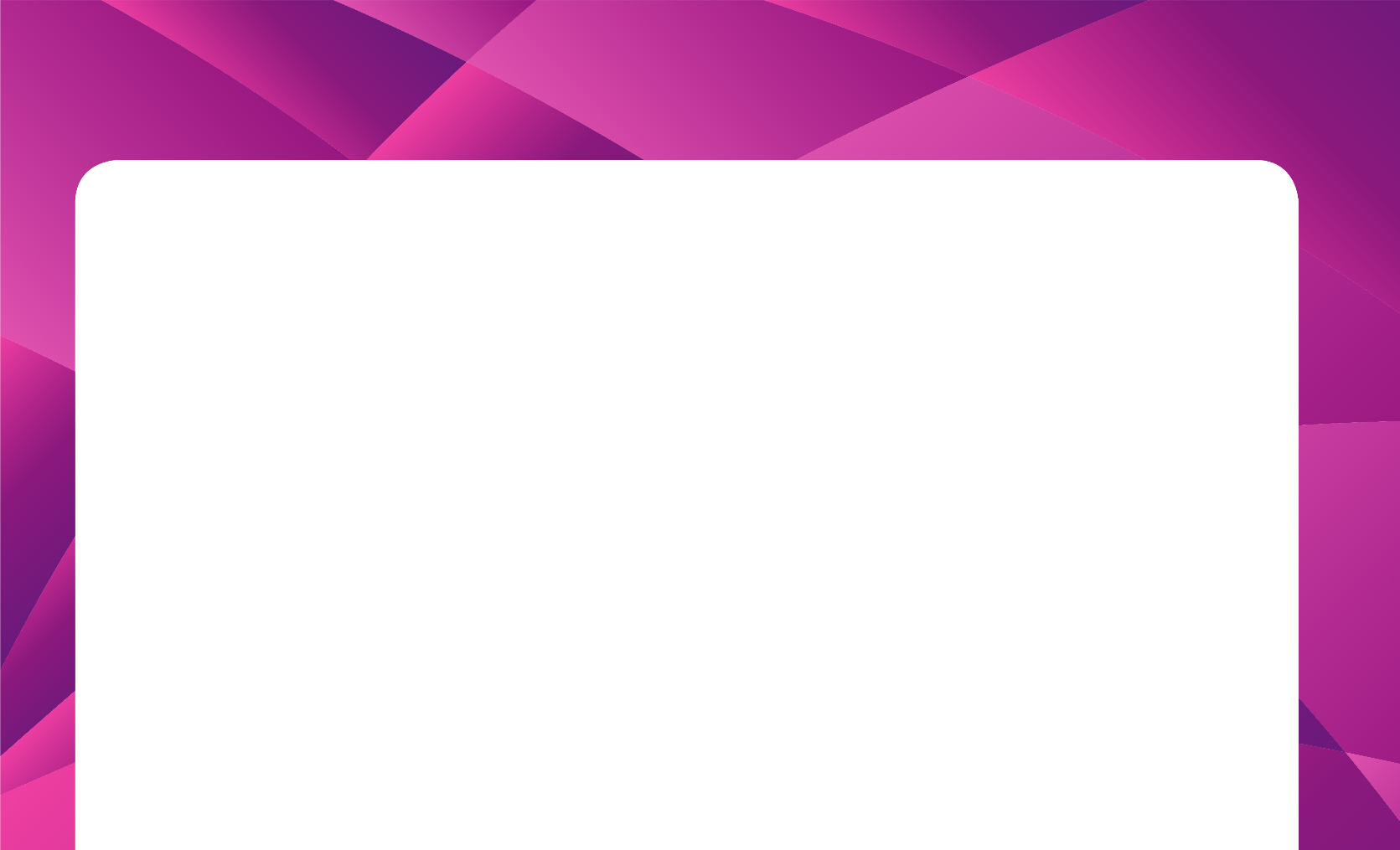 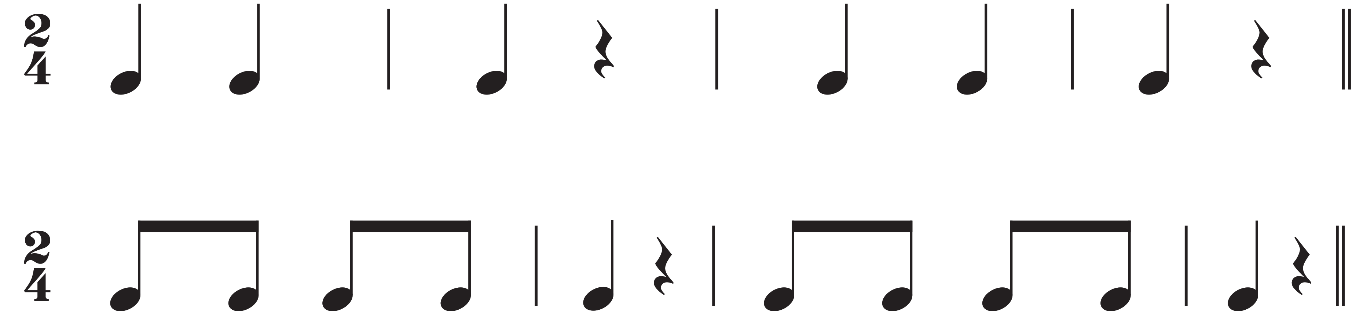 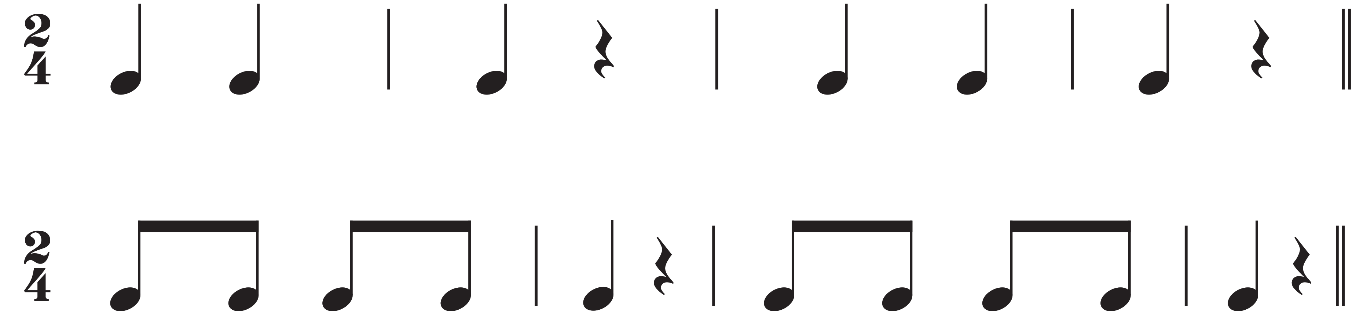 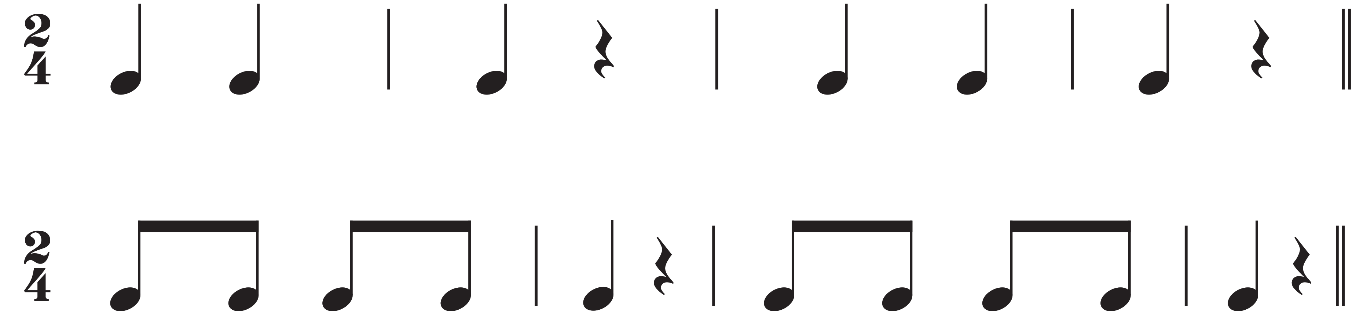 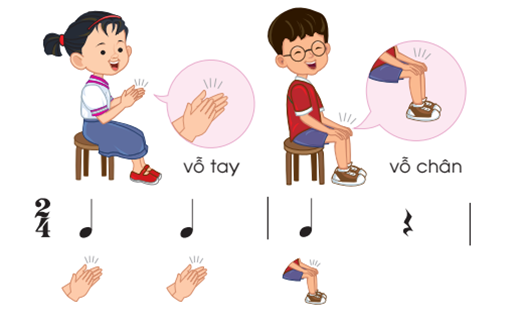 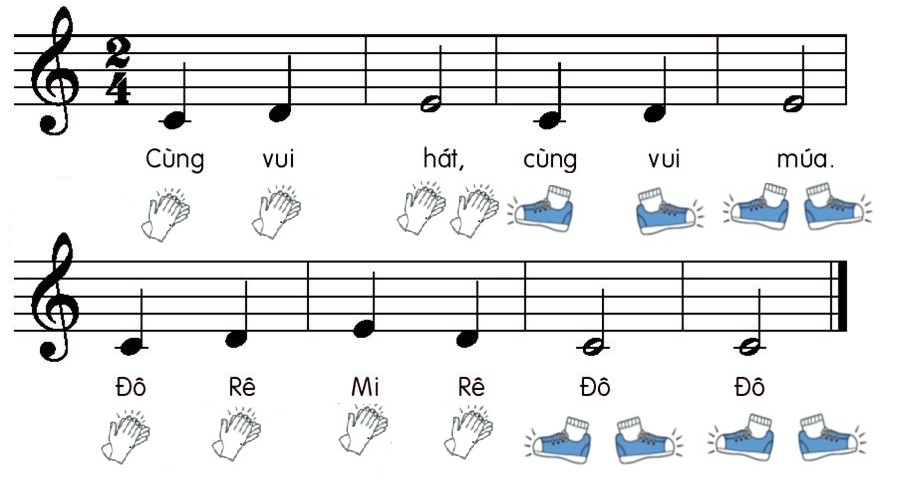 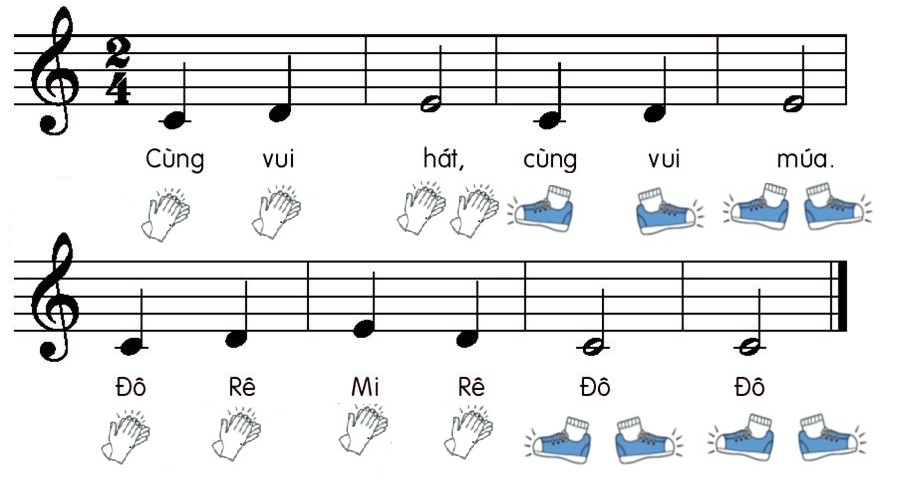 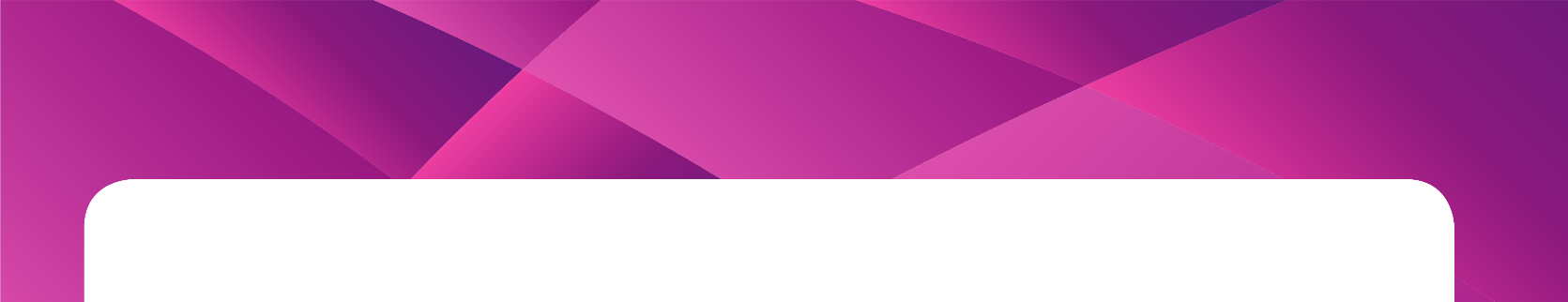 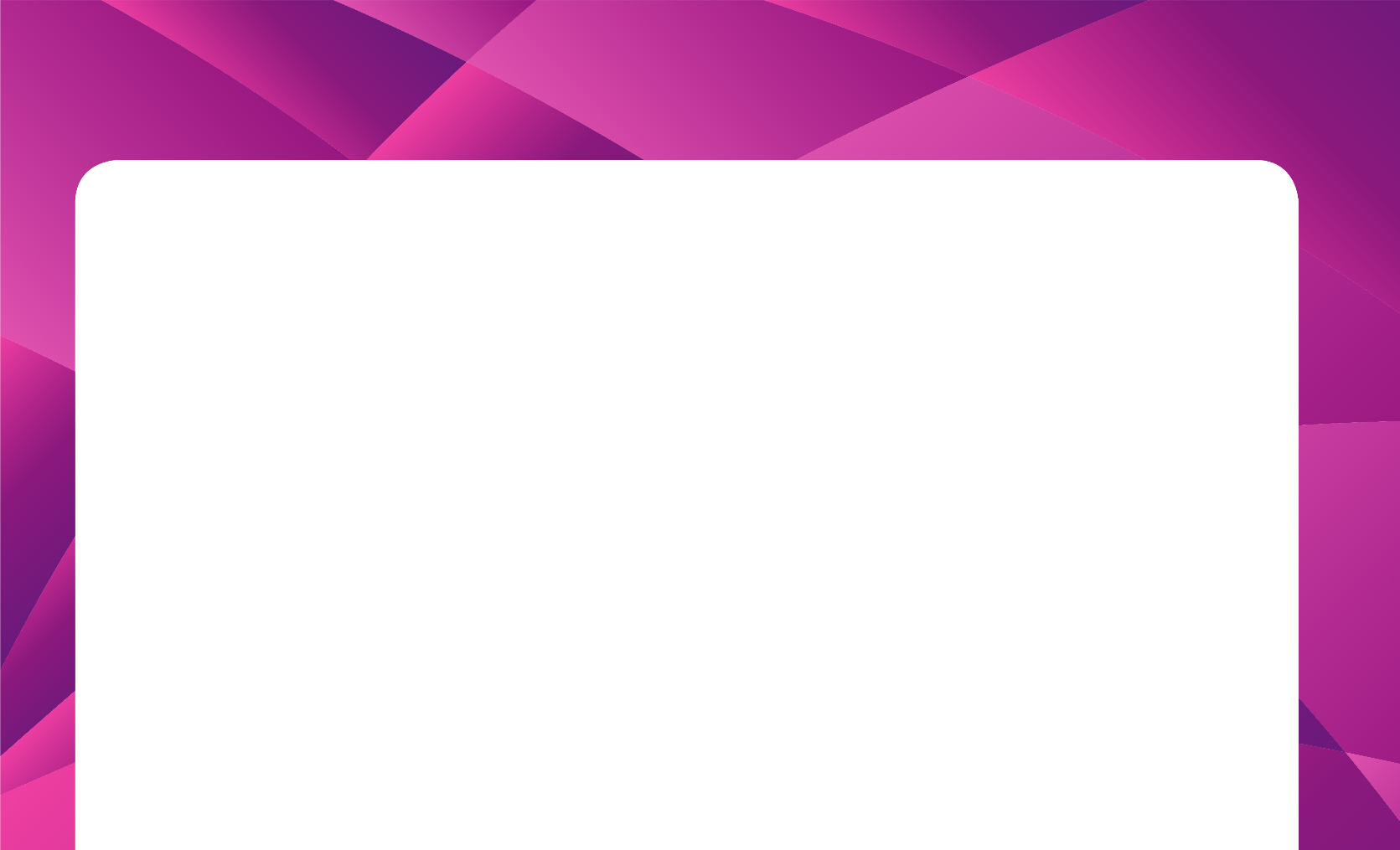 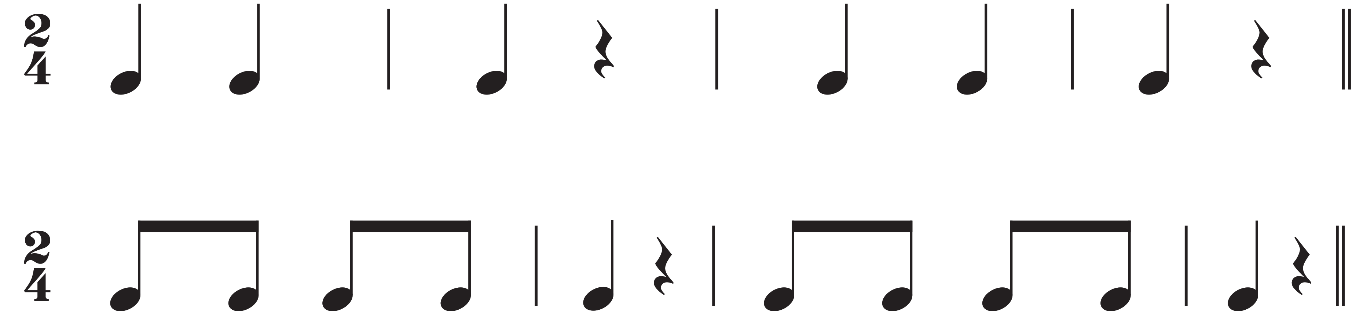 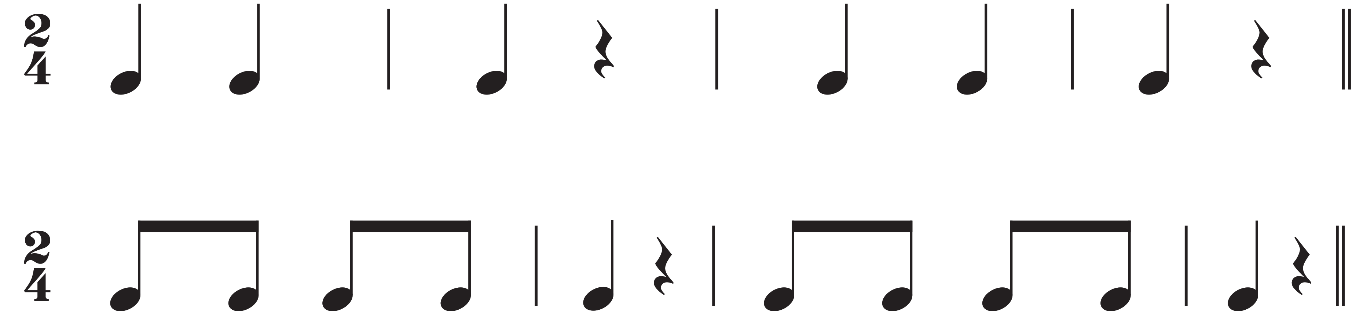 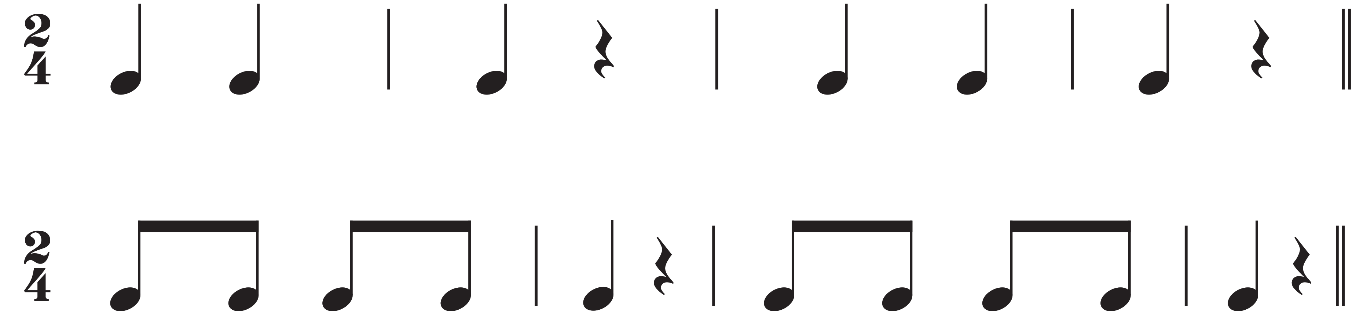 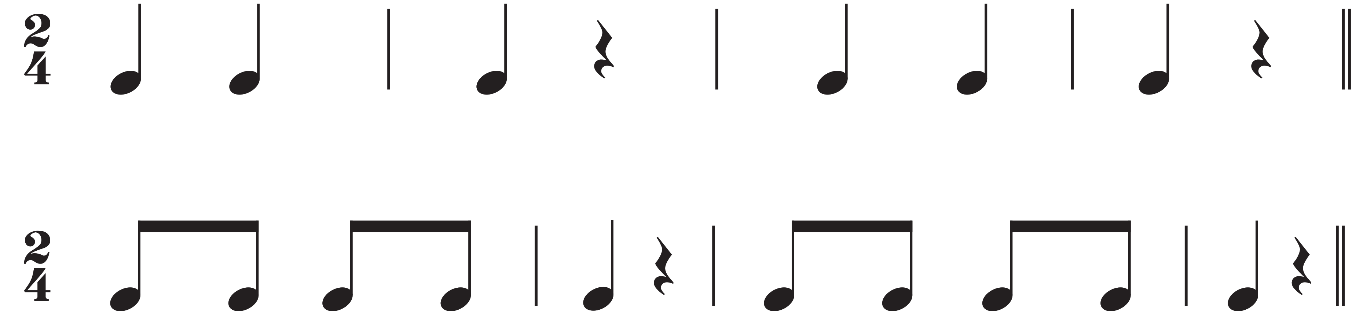 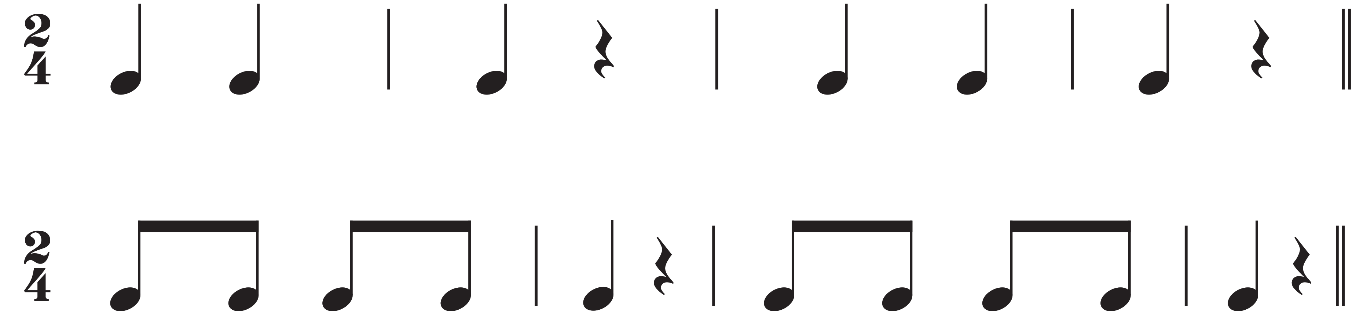 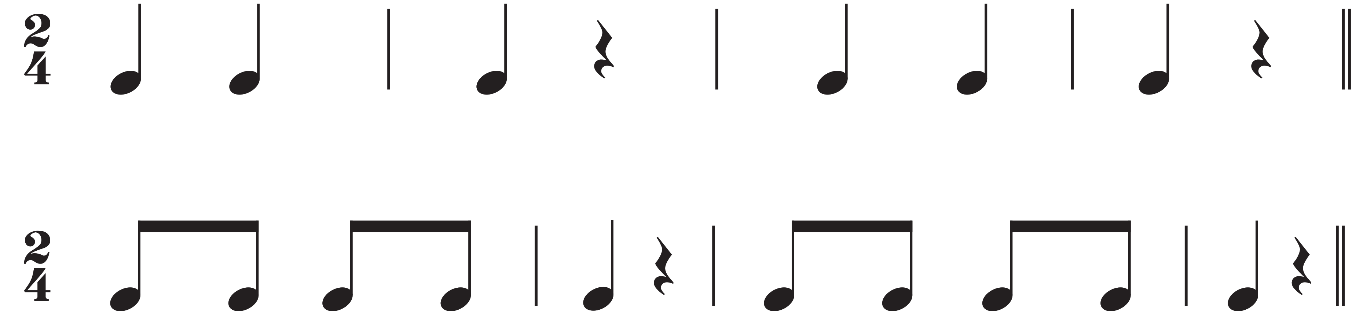 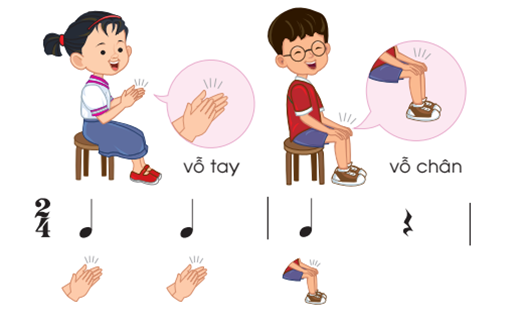 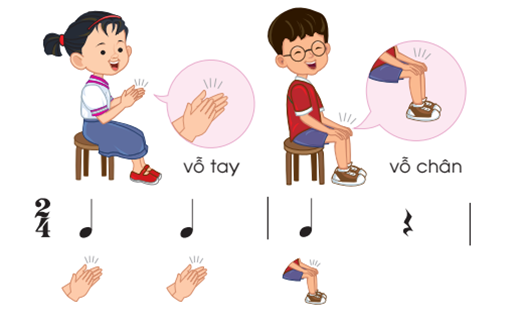 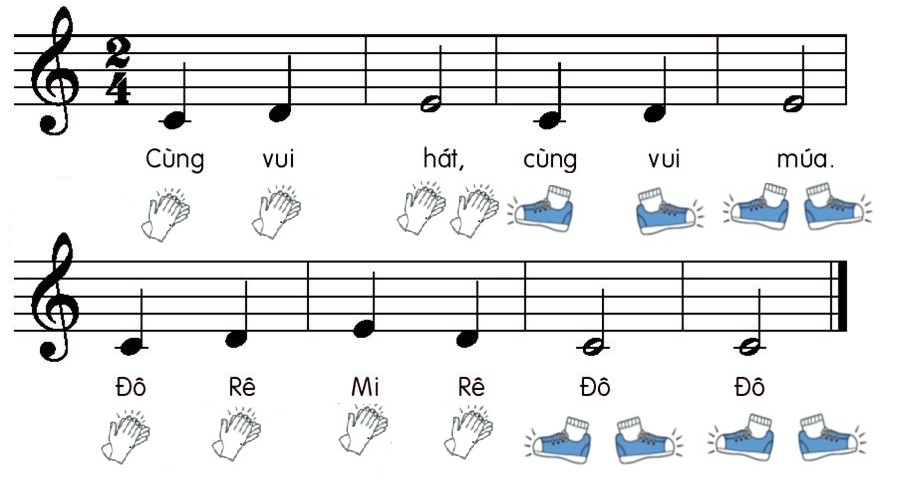 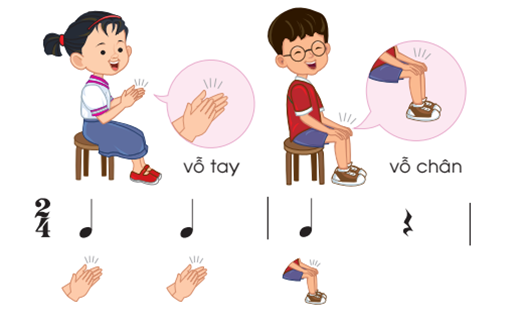 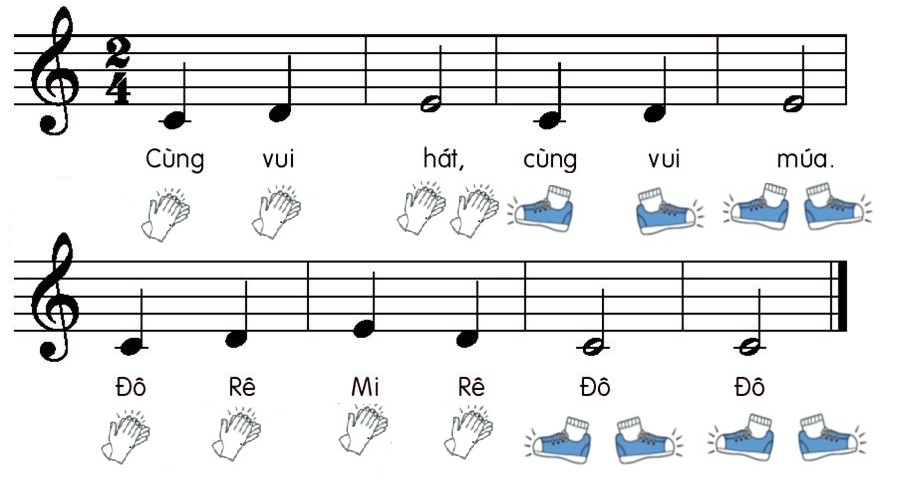 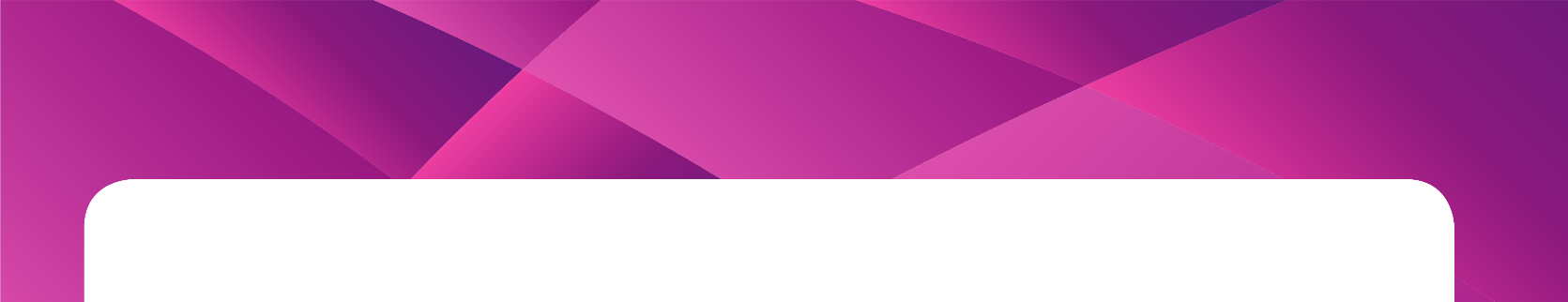 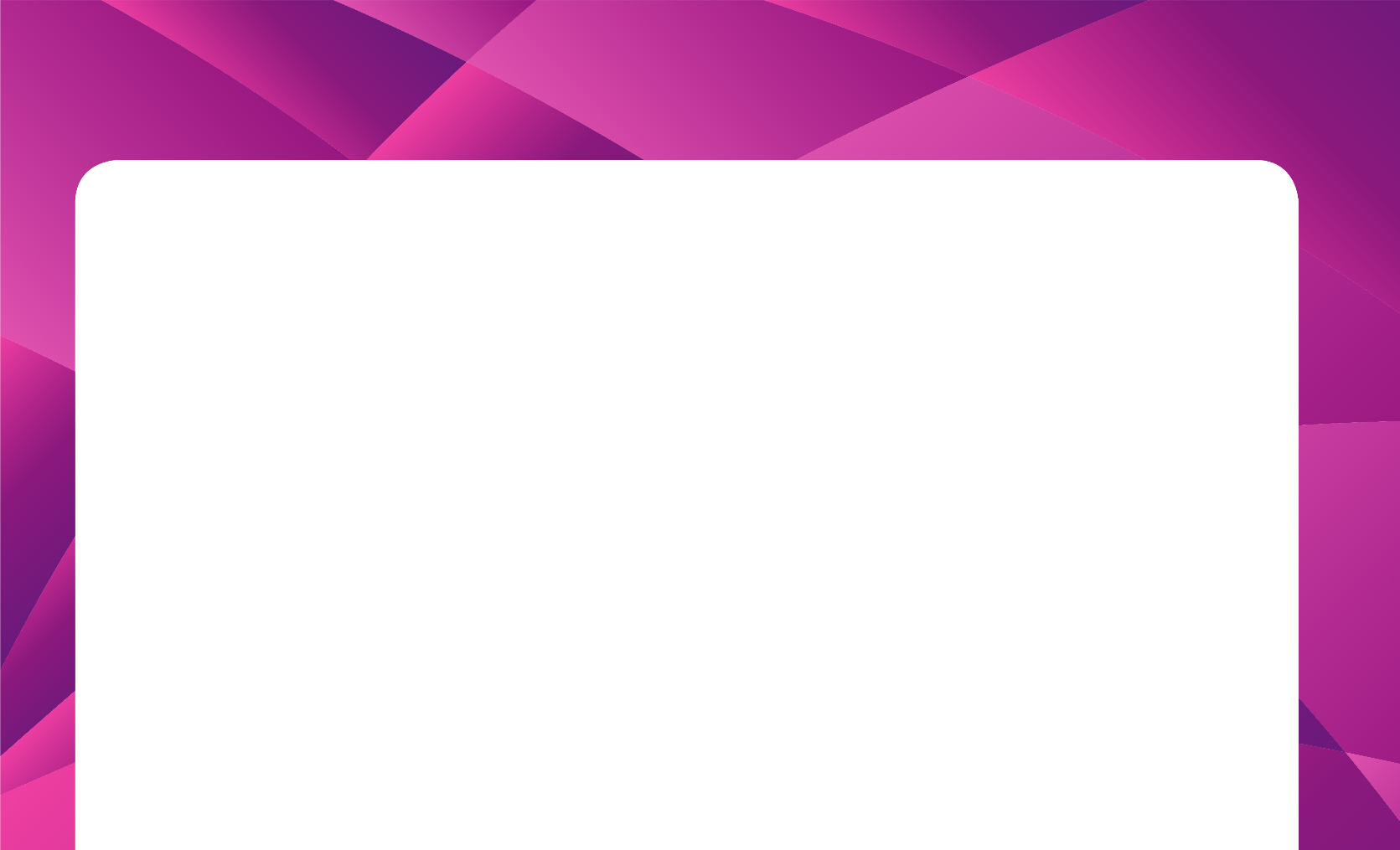 THỰC HÀNH LUYỆN TẬP
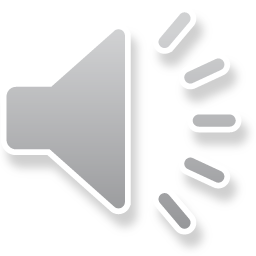 Đọc cả bài các hình thức: Lớp, cá nhân, tổ, nhóm
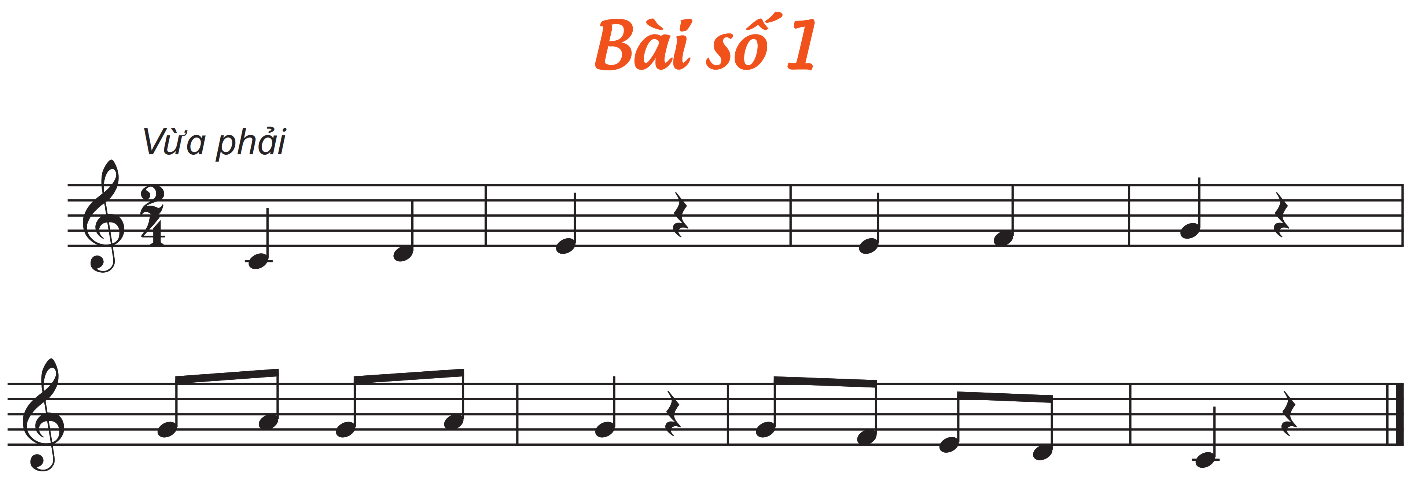 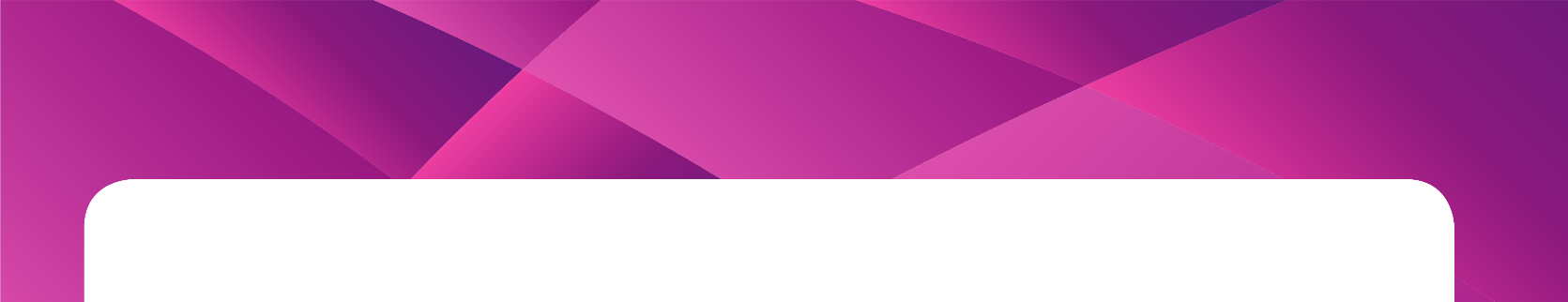 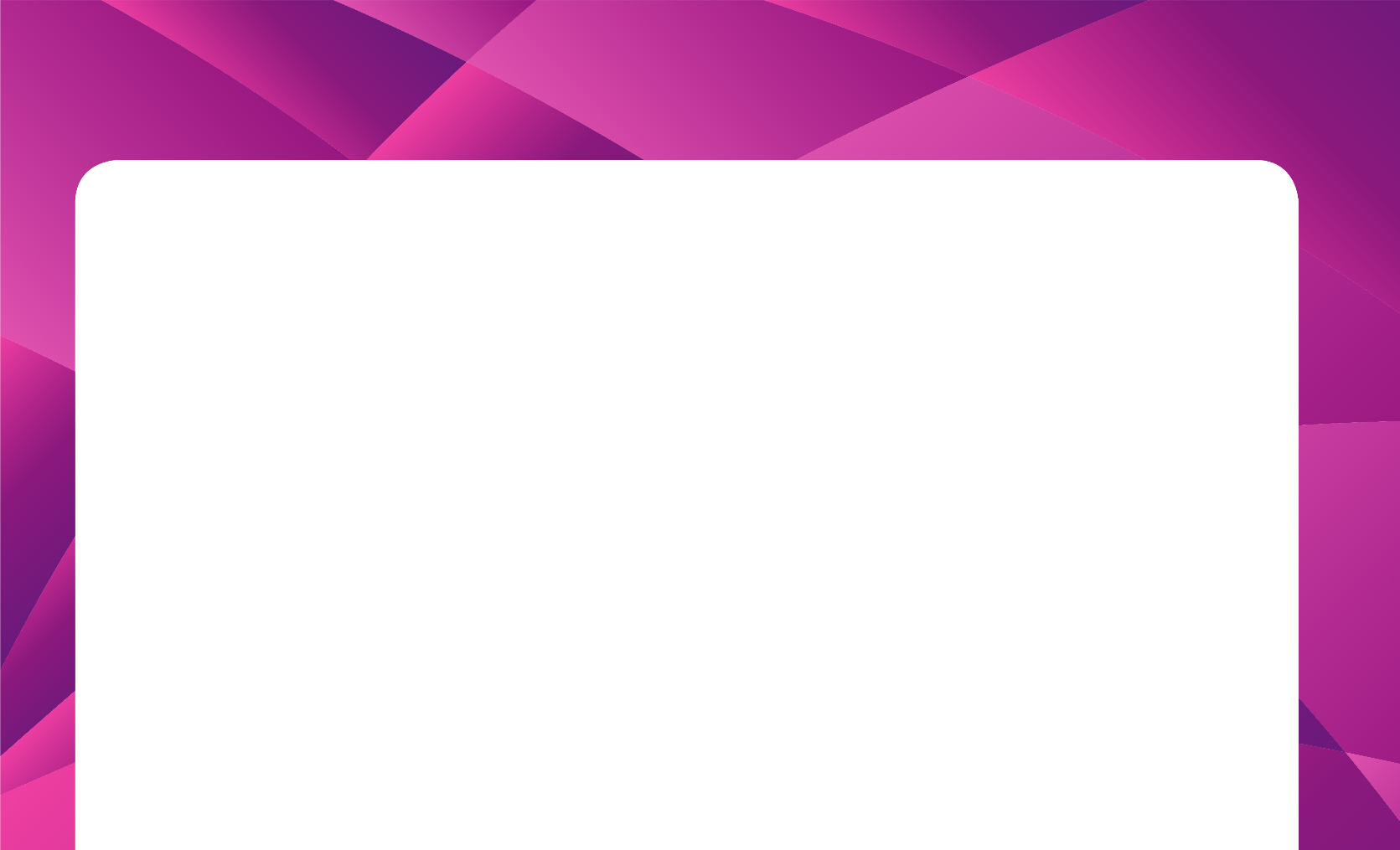 Đọc nhạc ký hiệu bàn tay
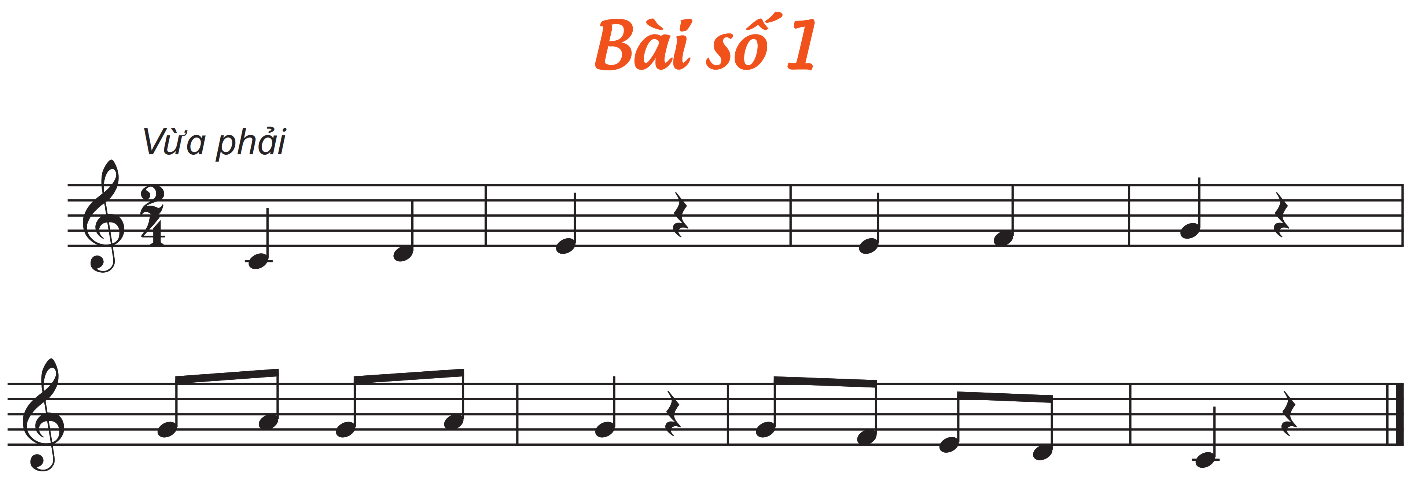 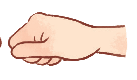 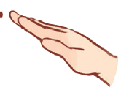 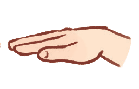 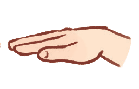 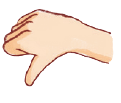 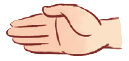 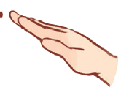 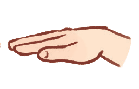 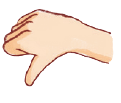 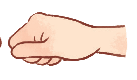 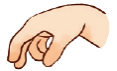 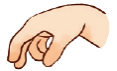 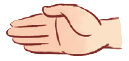 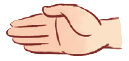 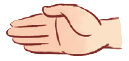 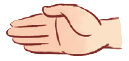 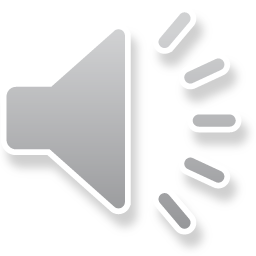 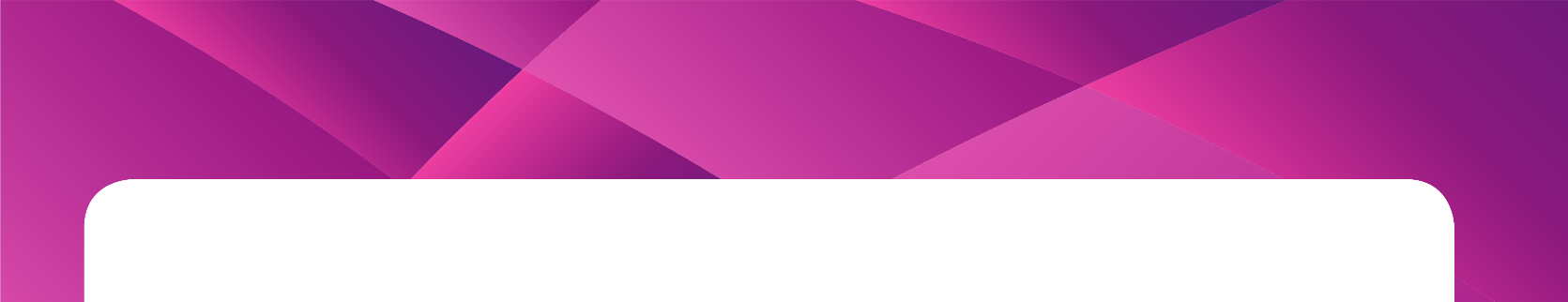 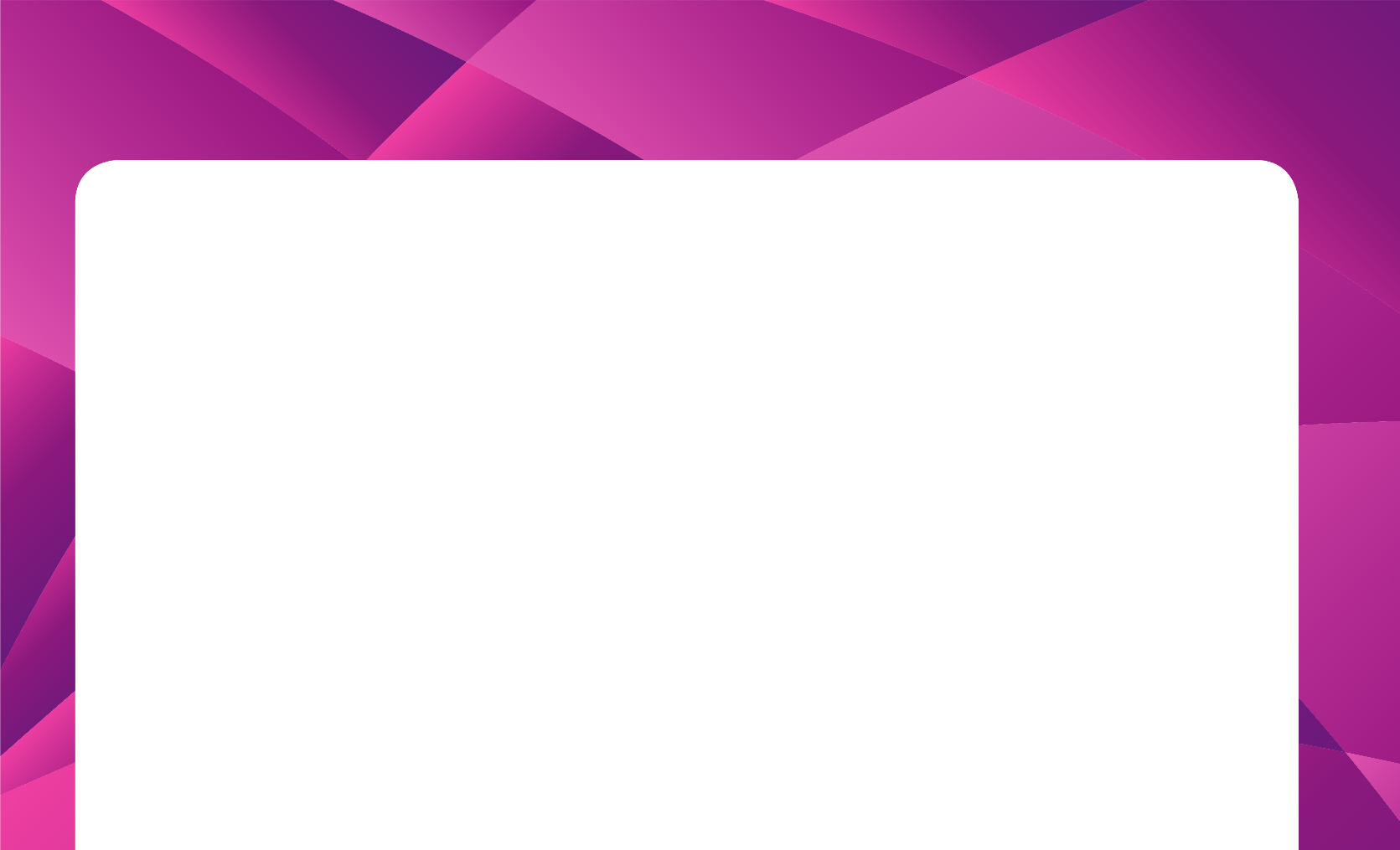 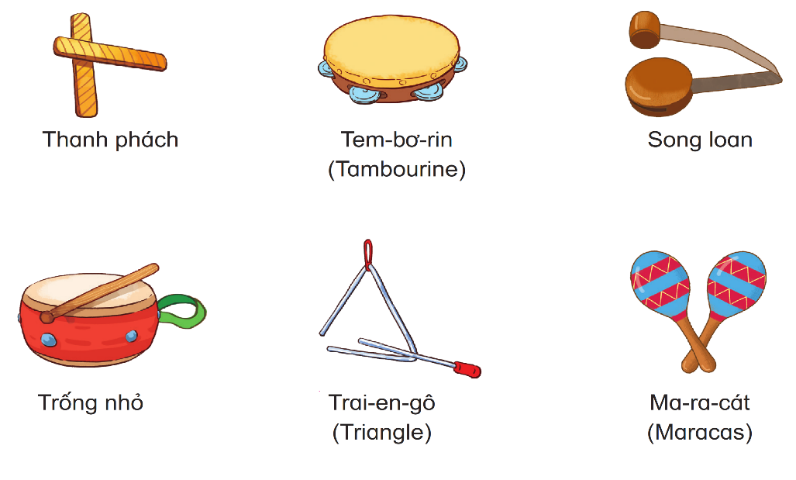 Đọc nhạc gõ đêm theo phách
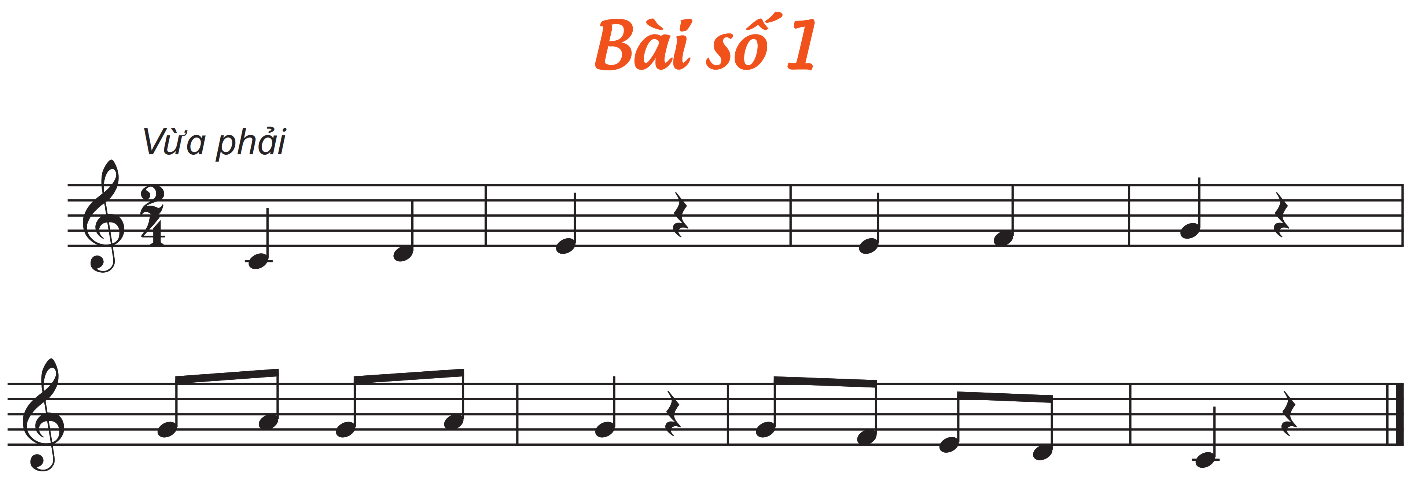 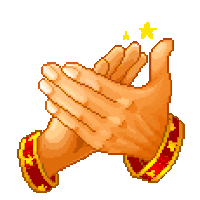 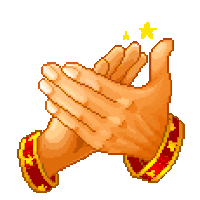 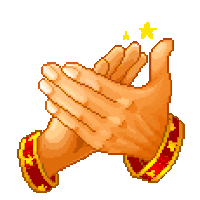 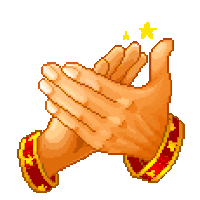 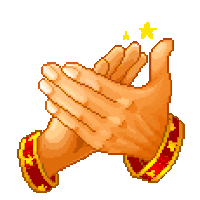 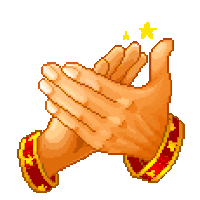 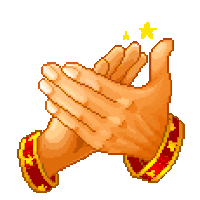 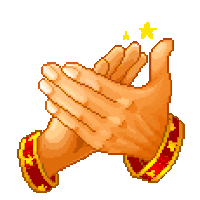 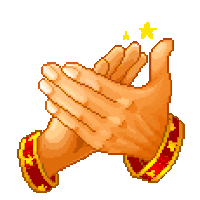 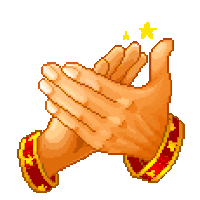 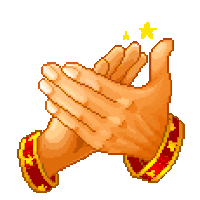 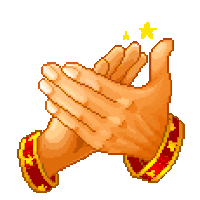 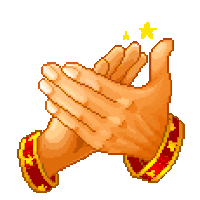 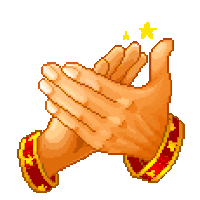 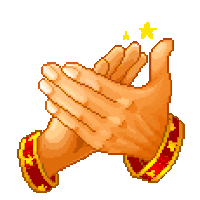 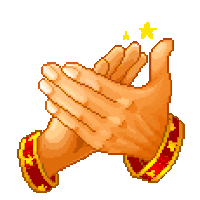 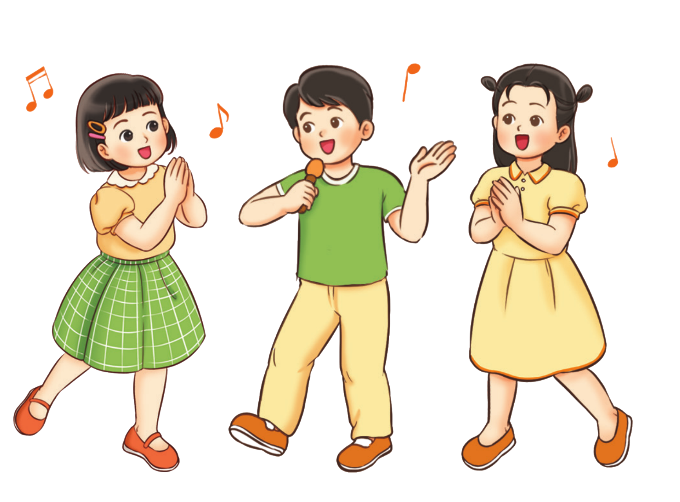 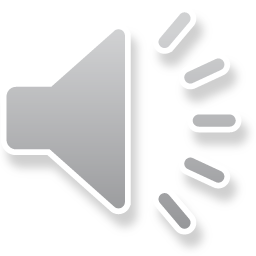 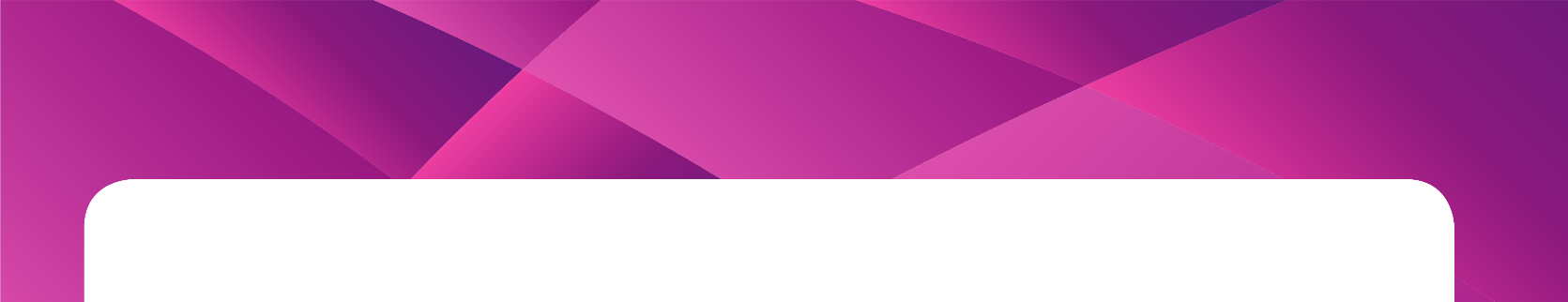 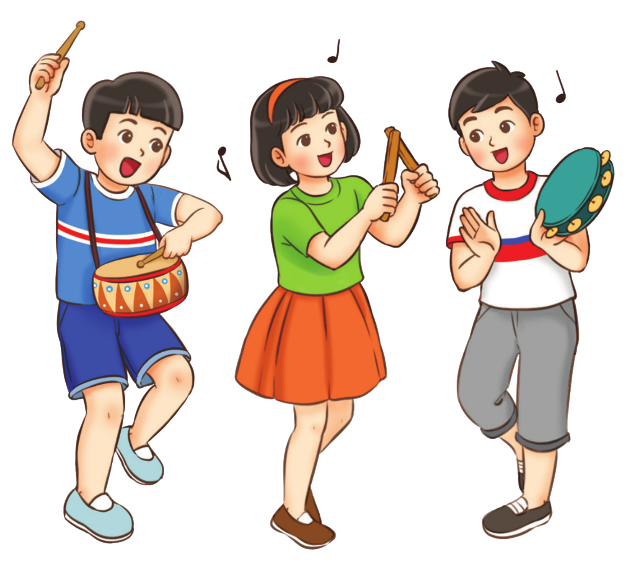 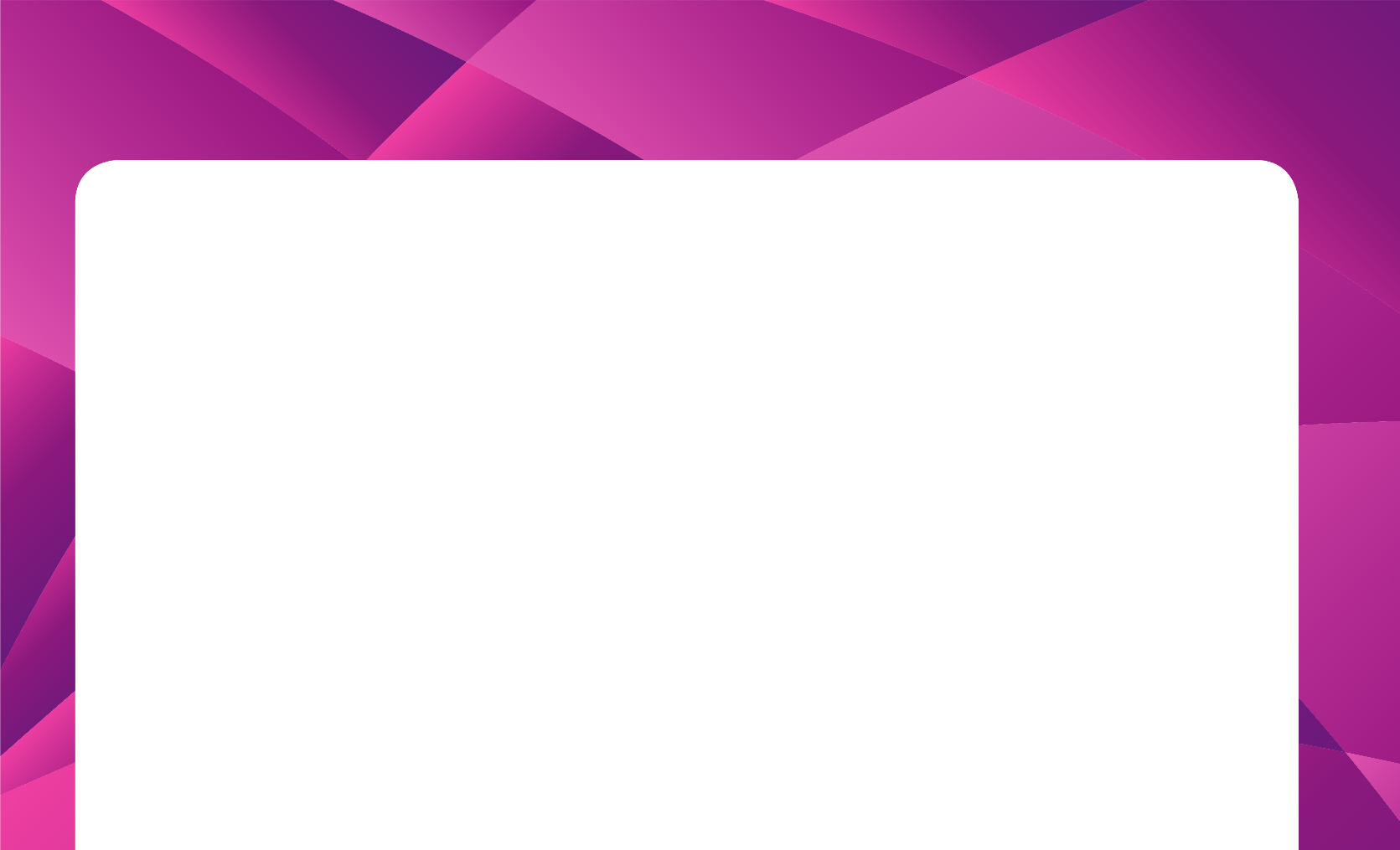 Đọc nhạc vận động theo nhịp
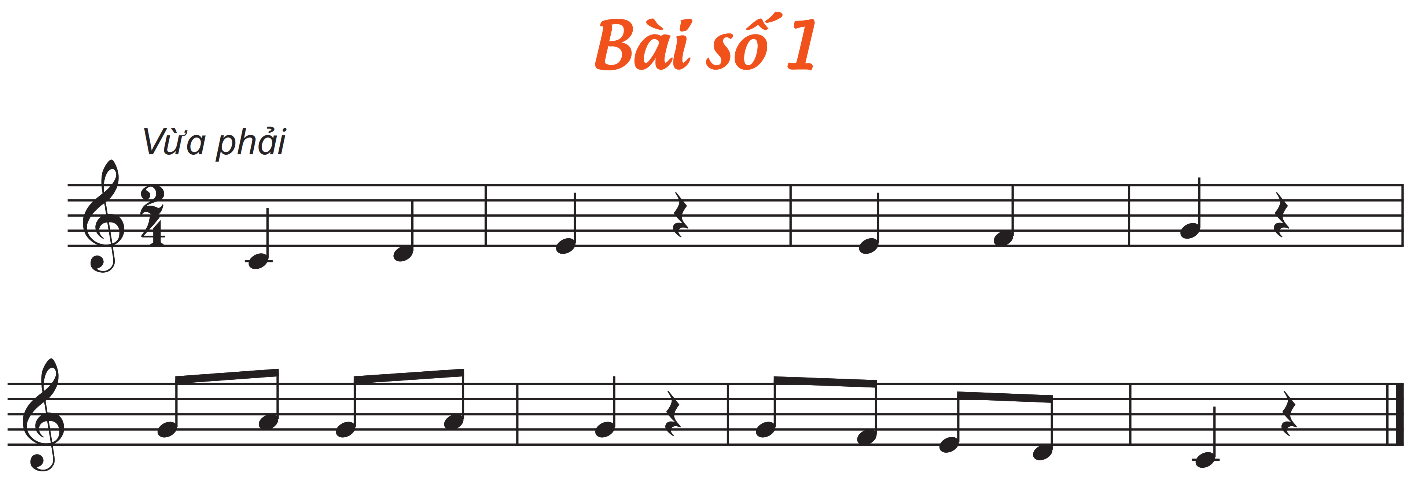 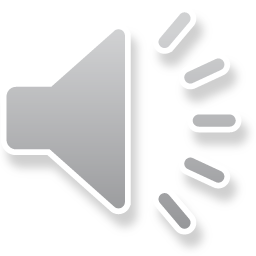 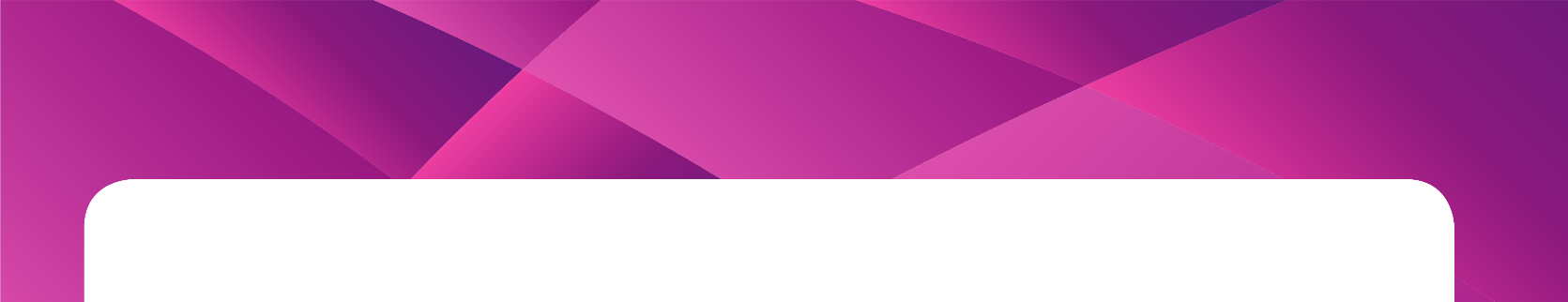 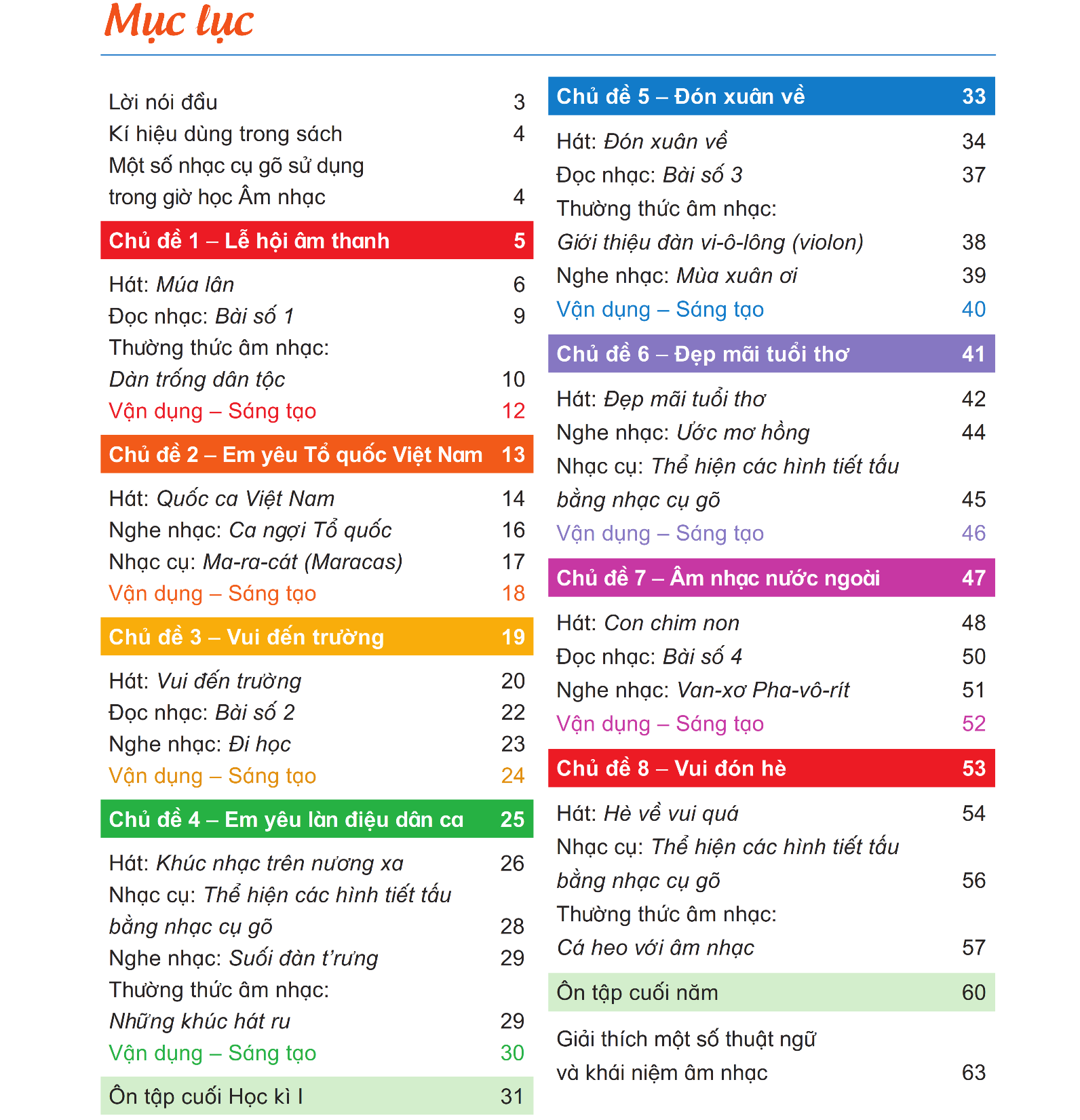 GIÁO DỤC, CỦNG CỐ DẶN DÒ
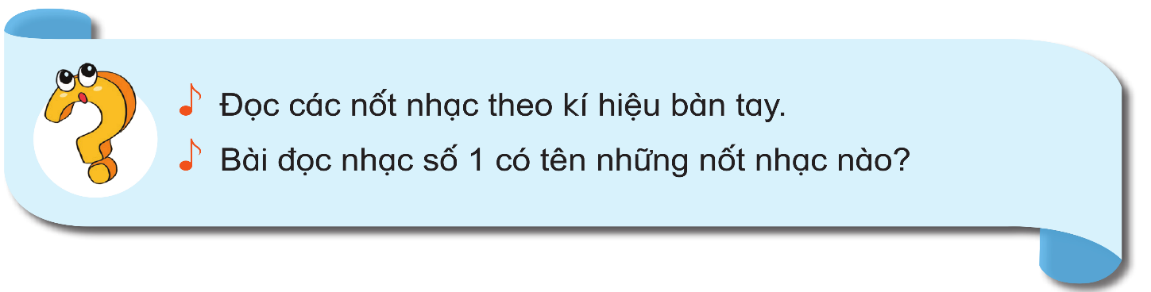 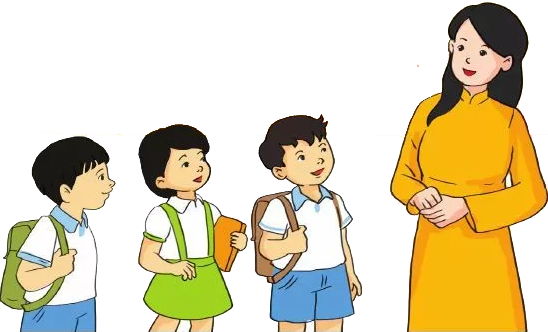 Chúa quý thầy cô mạnh khỏe
Các em học sinh chăm ngoan học giỏi
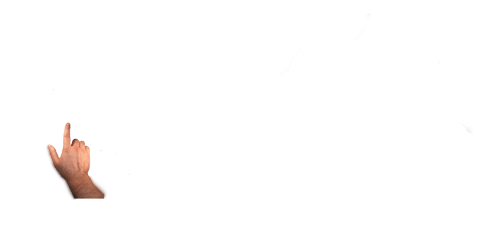 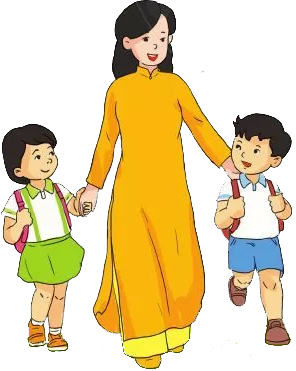 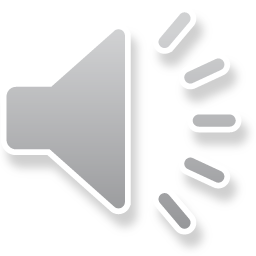 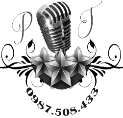